Ein Streifzug durch unser Sonnensystem
Unser Sonnensystem – Die Planeten
Unser Sonnensystem hat 8 Planeten. Die Namen dieser Planeten kann man sich mit folgendem Merksatz merken:
Mein
Merkur
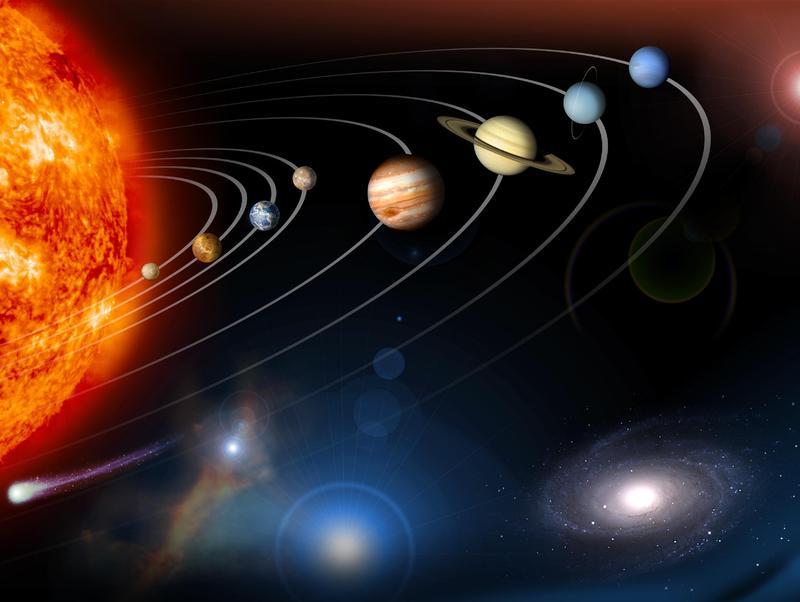 Vater
Venus
Erklärt
Erde
Mars
Mir
Jeden
Jupiter
Sonntag
Saturn
Unseren
Uranus
Nachthimmel
Neptun
Am 24.08.2006 wurde Pluto der Status Planet aberkannt, er wird seither als Zwergplanet geführt. Bis dahin galt er als 9. Planet unseres Sonnensystems.
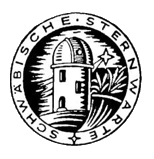 Bild: NASA
28.10.2017
© Sternwarte Stuttgart – www.sternwarte.de
© Sternwarte Stuttgart – www.sternwarte.de
2
Unser Sonnensystem – Zwergplaneten
Neben den 8 Planeten gibt es in unserem Sonnensystem noch 5 offizielle Kleinplaneten (es gibt noch einige 100 Objekte, dieKleinplanetenkandidaten sind).
Pluto, Eris, Haumea, MakeMake
Objekte des Kuipergürtels.
Ceres
Objekt im Asteroidengürtel.
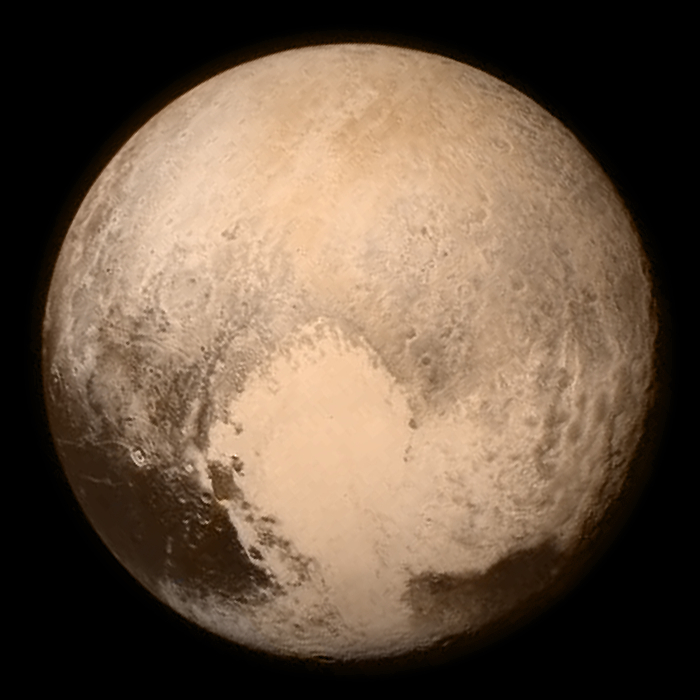 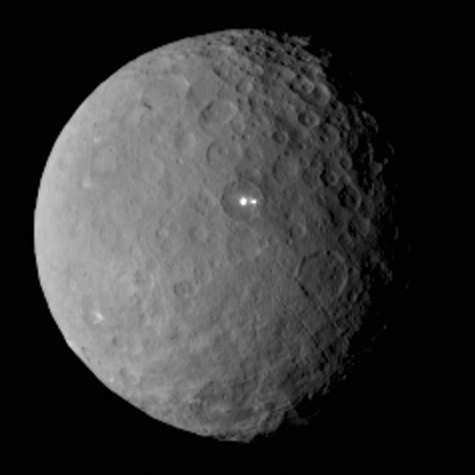 Ceres
Pluto
Bilder: NASA
Bild: NASA
Unser Sonnensystem – Weitere Bereiche
Der AsteroidengürtelEin Bereich mit einer gehäuften Ansammlung von Asteroiden. Er liegt zwischen den Umlaufbahnen von Mars und Jupiter.
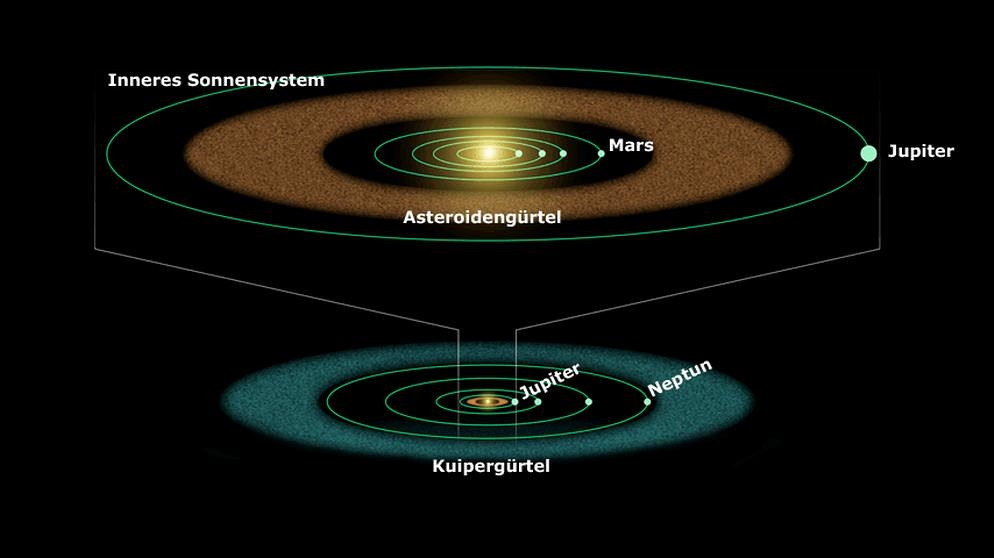 Der KuipergürtelEine Region, außerhalb der Neptunbahn. Dort finden sich schätzungsweise mehr als 70.000 Objekte mit mehr als 100 km Durchmesser sowie viele kleinere Objekte.
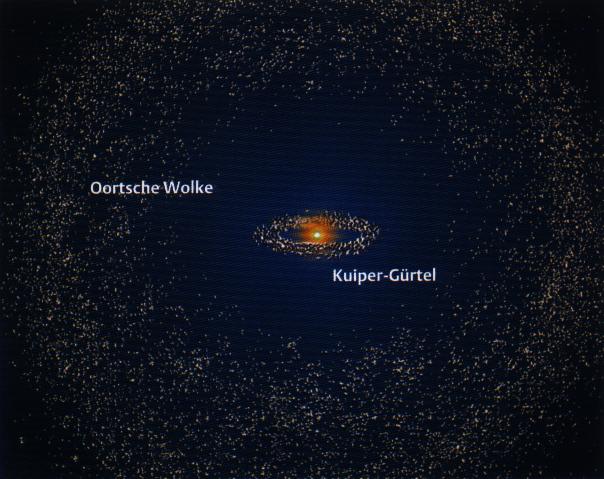 Oortsche WolkeEine hypothetische und bisher noch nicht nachgewiesene Ansammlung astronomischer Objekte im äußersten Bereich des Sonnensystems.
Bild oben: www.br.de / Bild unten: astro.uni-bonn.de
Ein paar nützliche Informationen (1/2)
Ein paar nützliche Informationen (2/2)
Die Sonne
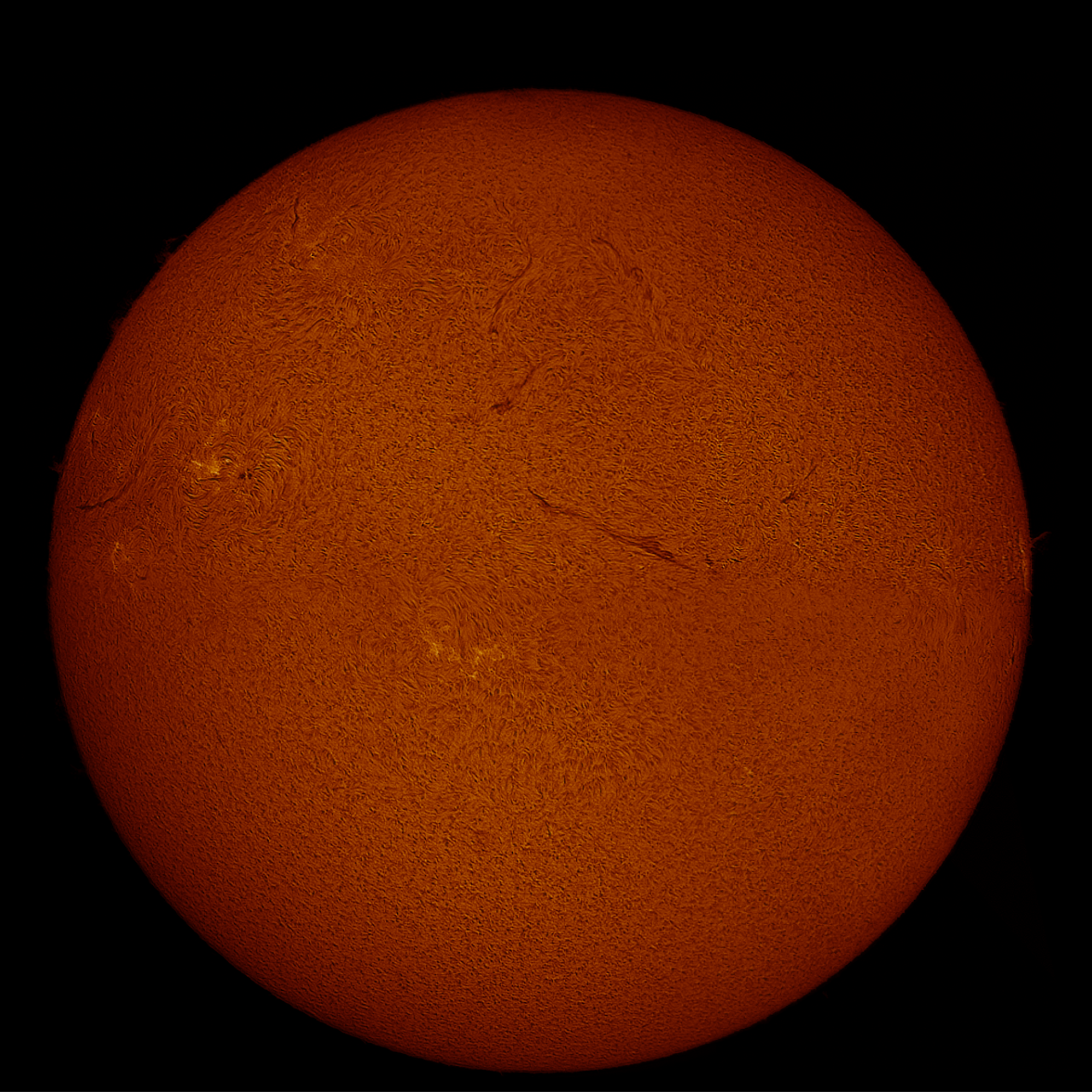 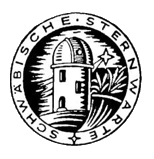 Bild: Andreas Eberle
28.10.2017
© Sternwarte Stuttgart – www.sternwarte.de
© Sternwarte Stuttgart – www.sternwarte.de
7
Sonnenfinsternis
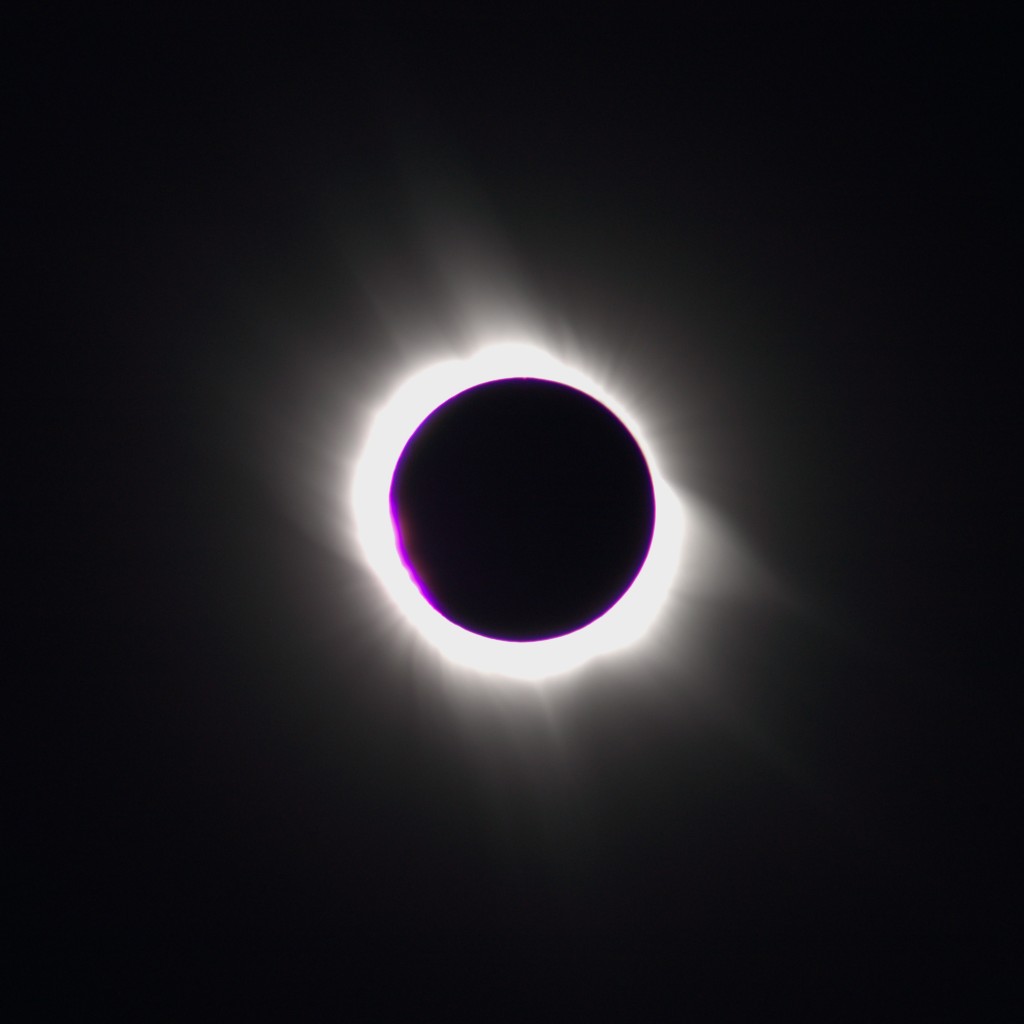 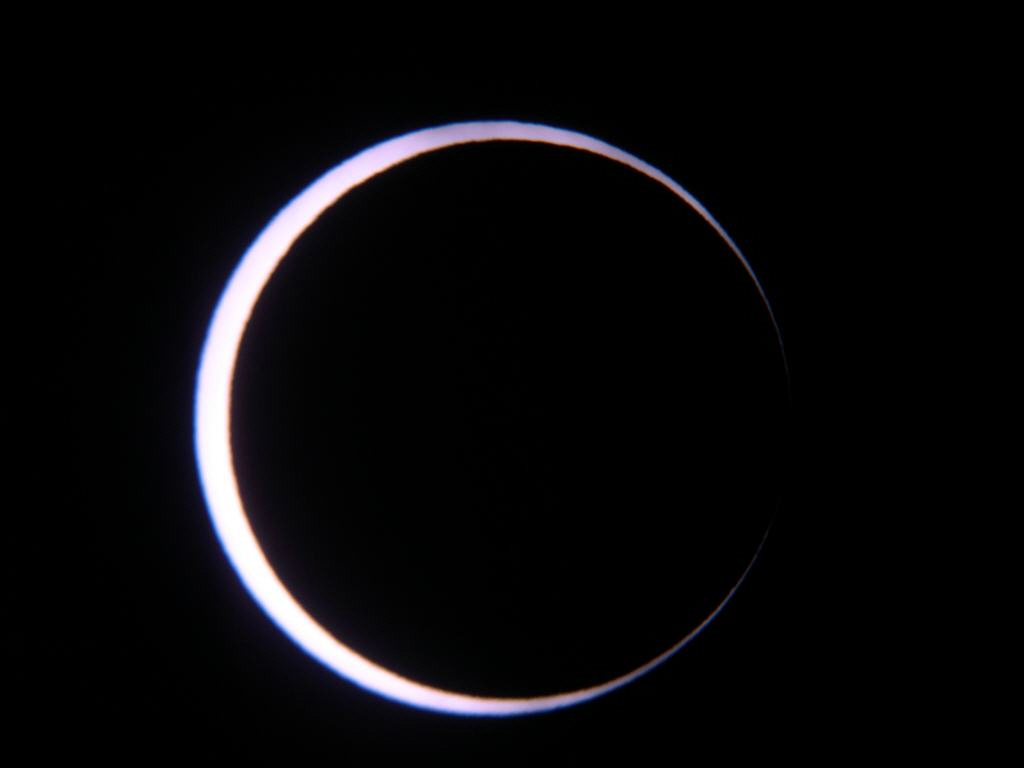 Ringförmige Sonnenfinsternis
Totale Sonnenfinsternis
Bild: Astrid Teuscher-Faragó / Thorsten Denk
Sonnenfinsternis
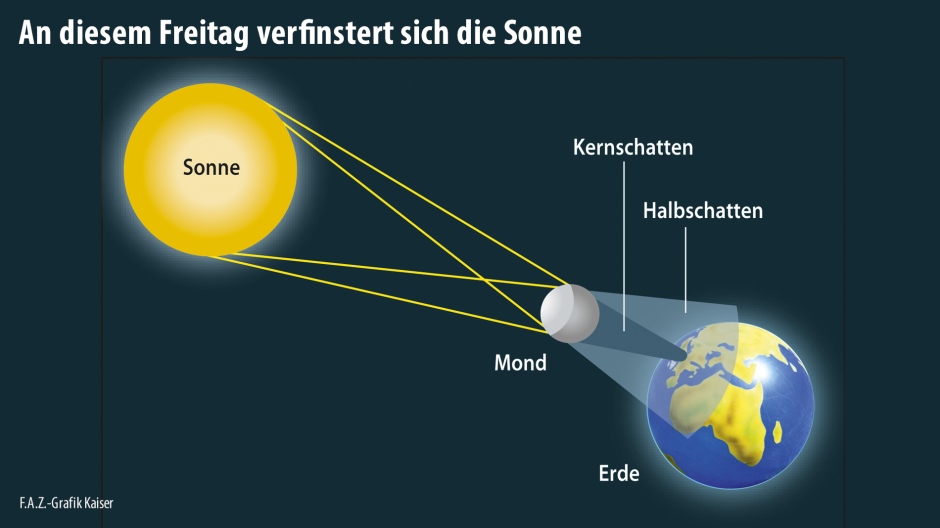 Bei einer Sonnenfinsternis schiebt sich die der Mond zwischen Sonne und Erde und bedeckt dabei scheinbar die Sonne.
Das der Mond eine Größe hat, mit der er in der Lage ist die Sonne zu bedecken, ist reiner Zufall.
Der Kernschatten, der bei einer Sonnenfinsternis entsteht, ist höchstens einige hunderte Kilometer breit.
Der Halbschatten kann mehrere 1000 Kilometer breit sein.
Bild: www.faz.net
Sonnenfinsternis
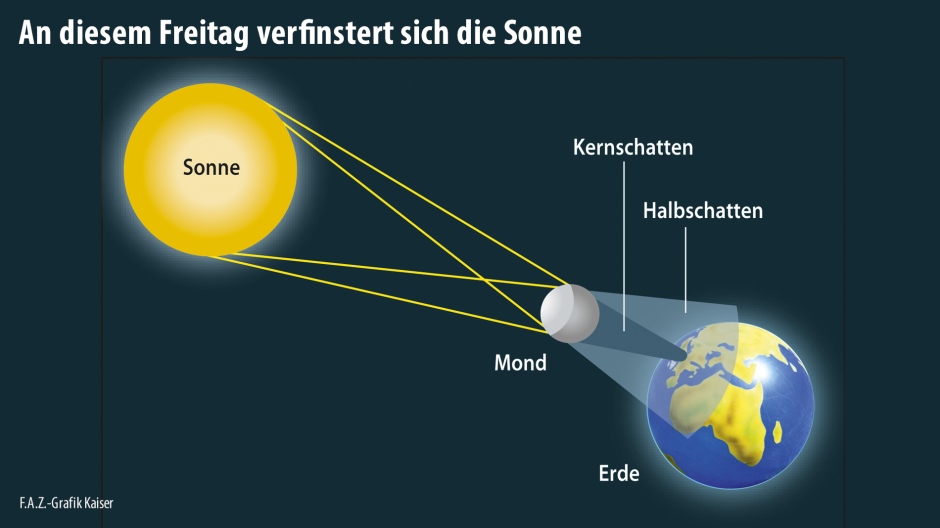 Totale Sonnenfinsternis:Der scheinbar Durchmesser des Mondes ist größer als der der Sonne. Während einer totalen Sonnenfinsternis kann die Sonnenkorona beobachtet werden.
Ringförmige Sonnenfinsternis:
Wenn der scheinbare Durchmesser der Sonne den des Mondes übertrifft, bleibt der äußere Rand der Sonne bei einer Finsternis sichtbar.
Partielle Sonnenfinsternis:
Ein Beobachter, welcher sich im Halbschatten befindet, kann nur eine partielle Sonnenfinsternis beobachten.
Bild: www.faz.net
Bildergalerie Sternwarte Stuttgart
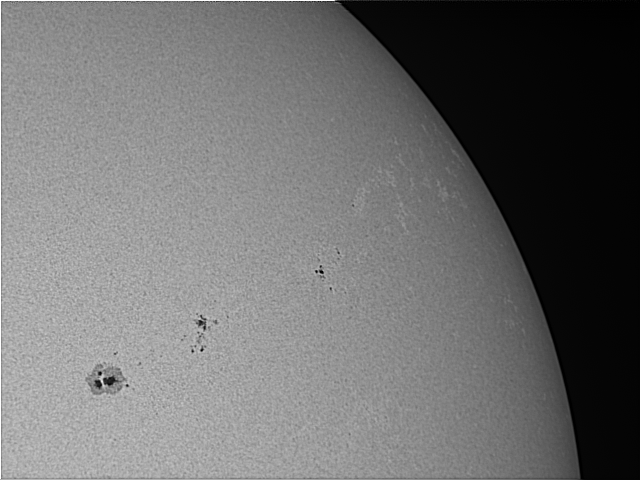 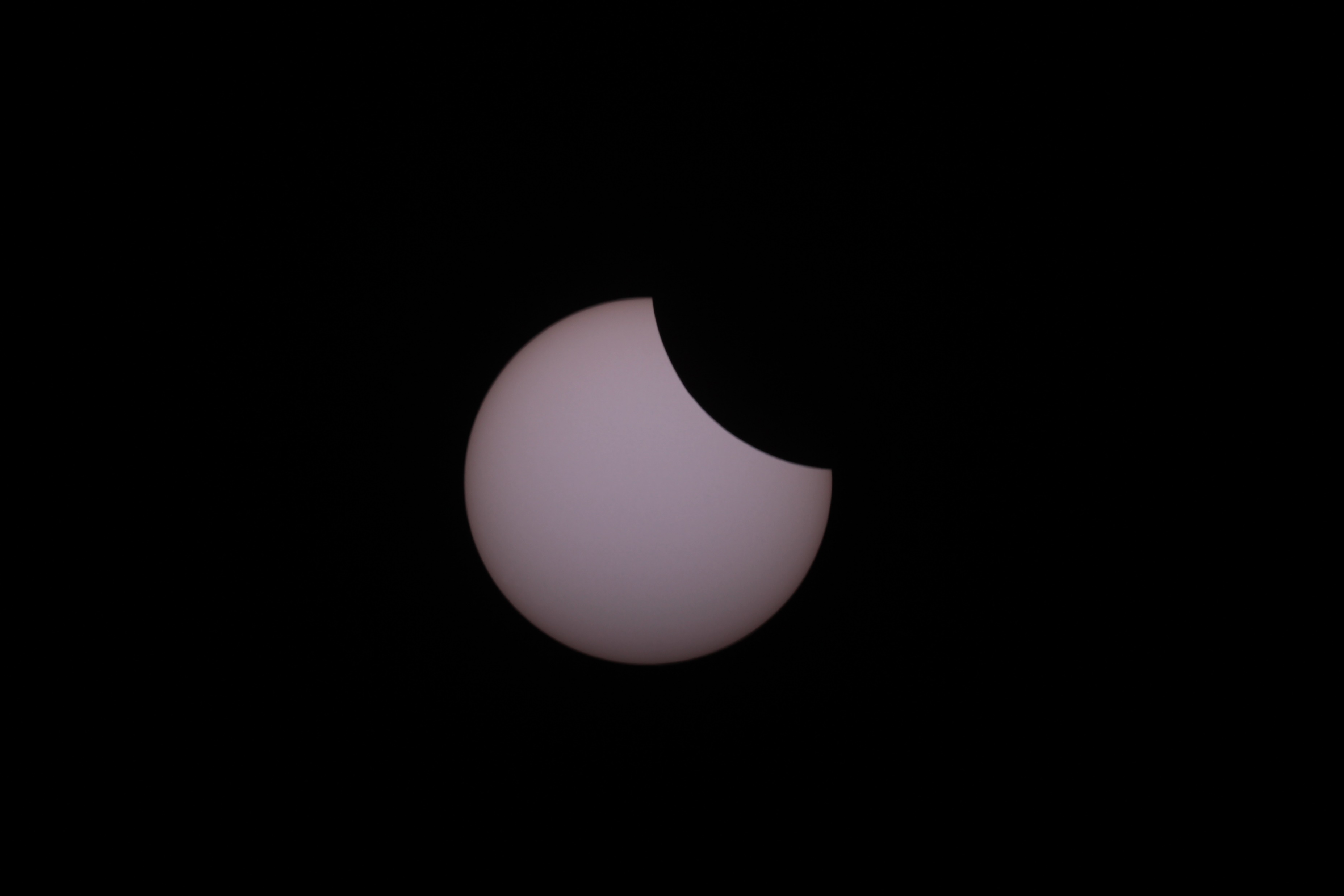 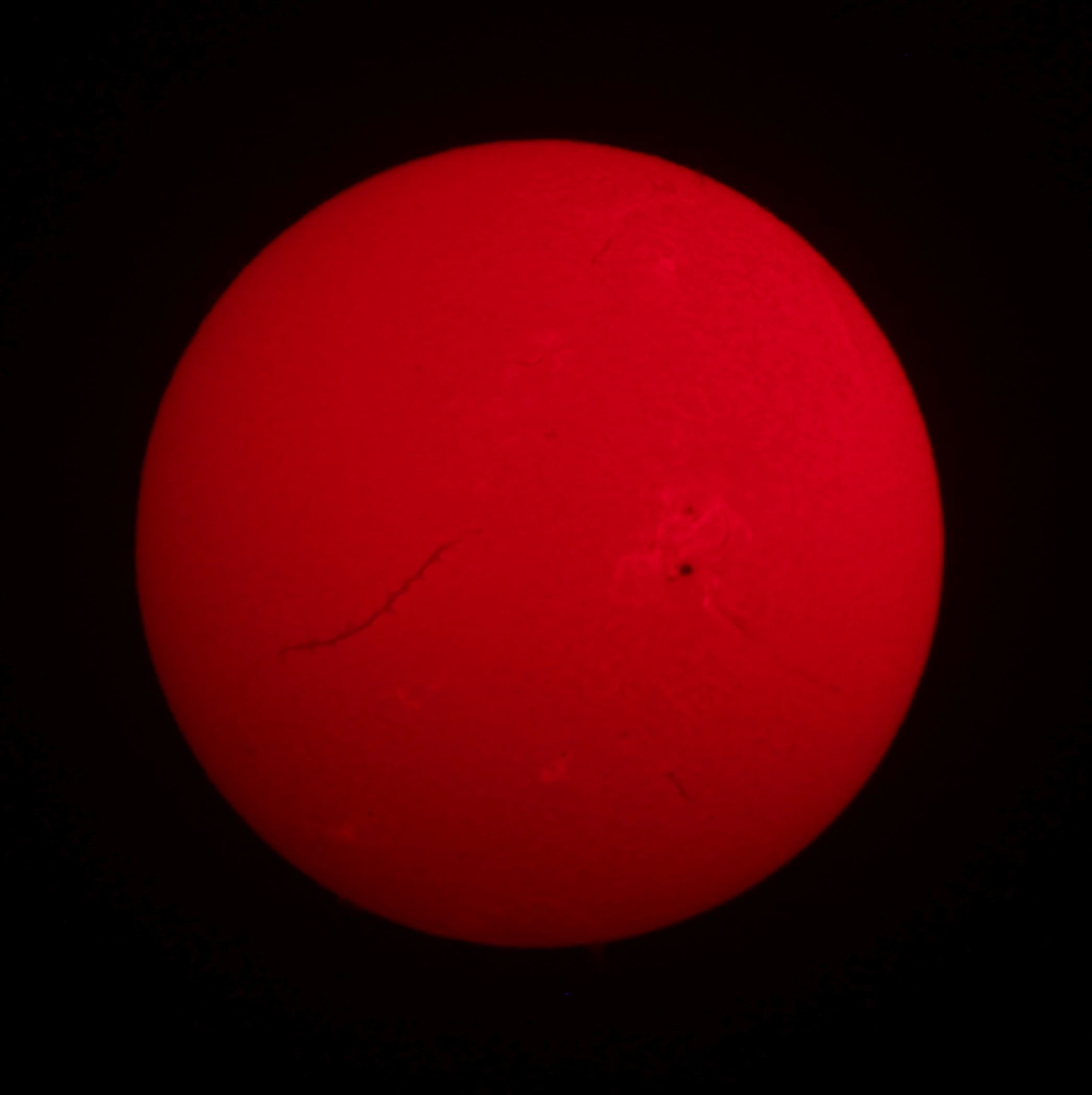 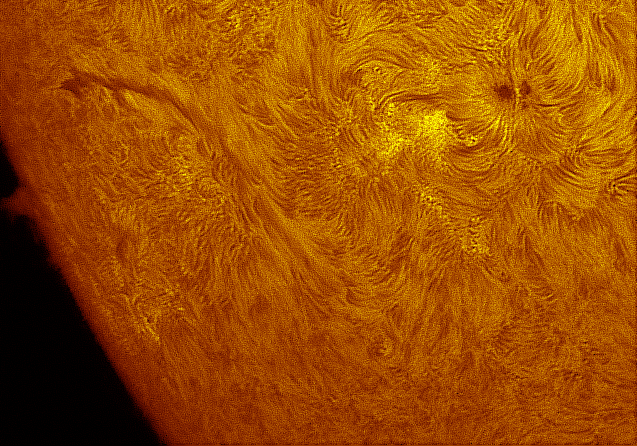 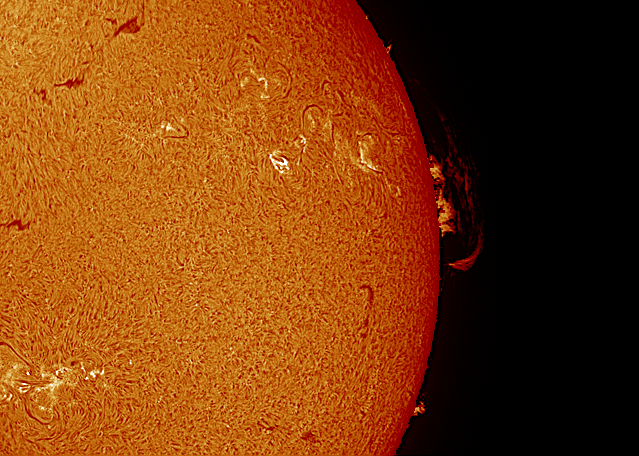 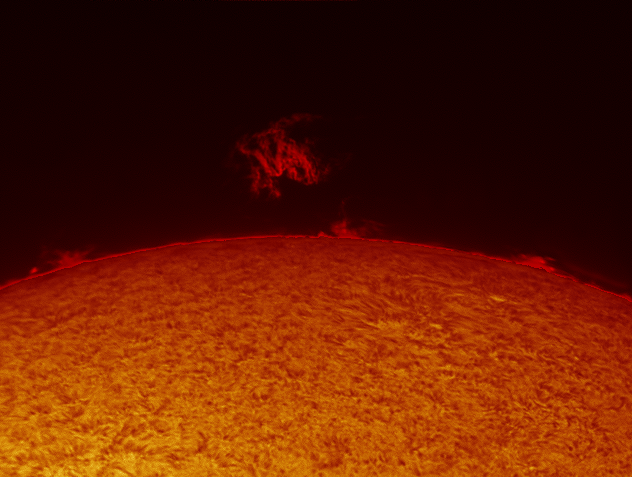 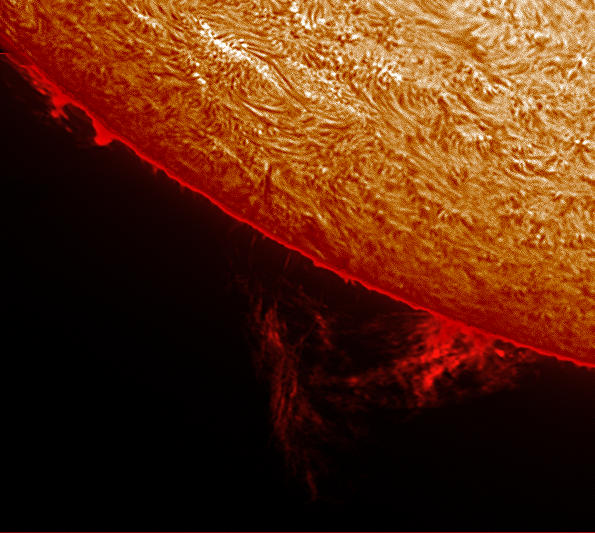 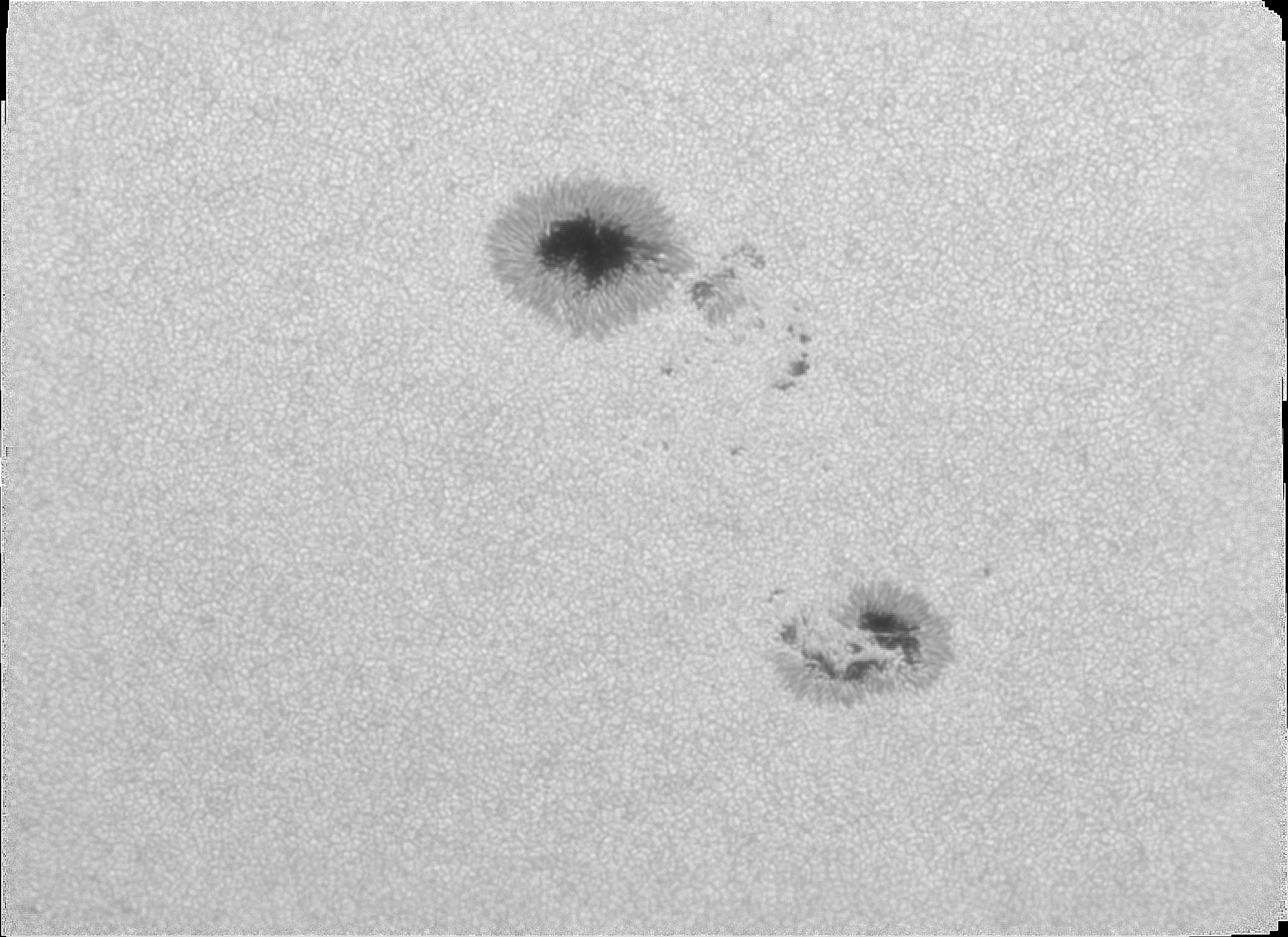 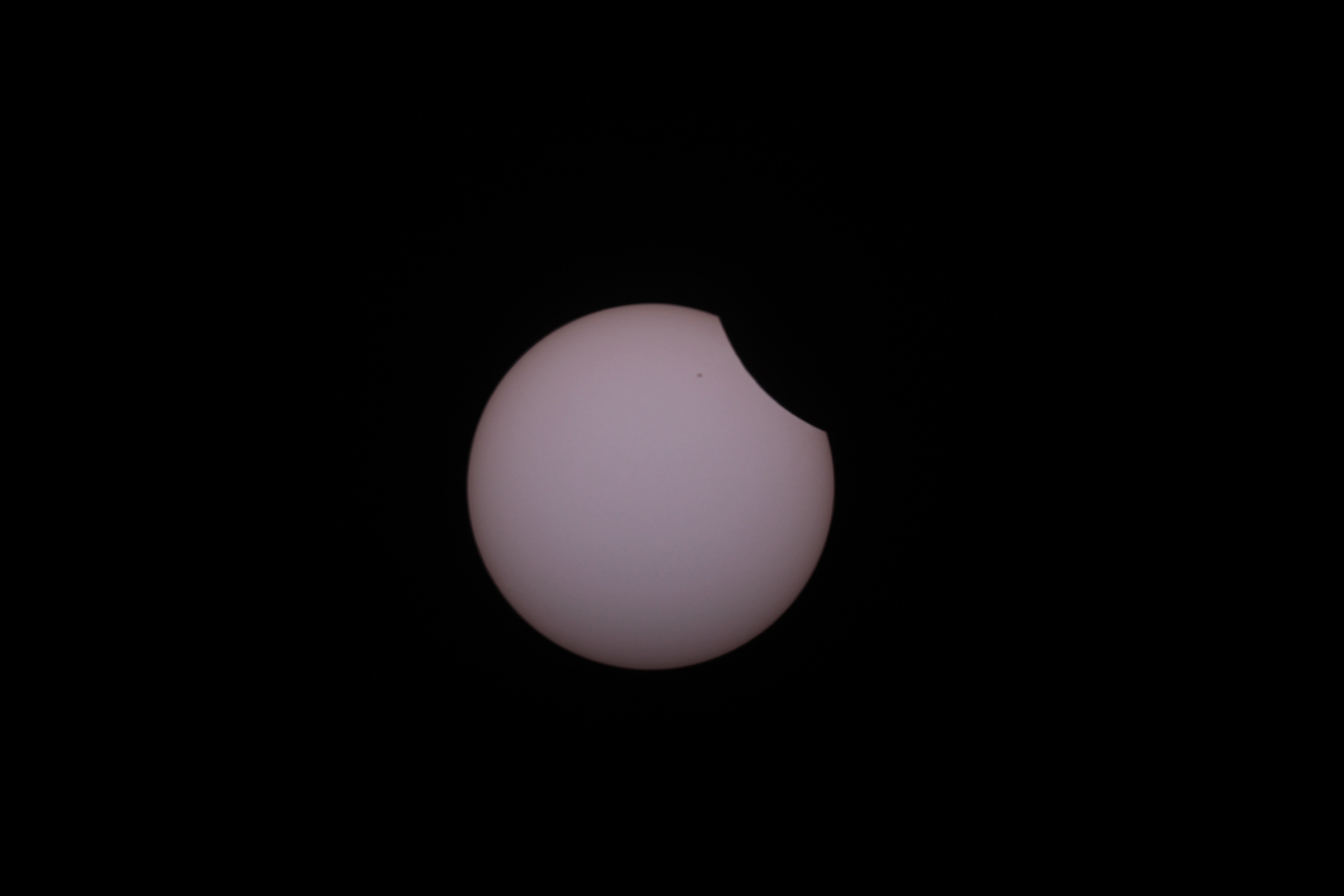 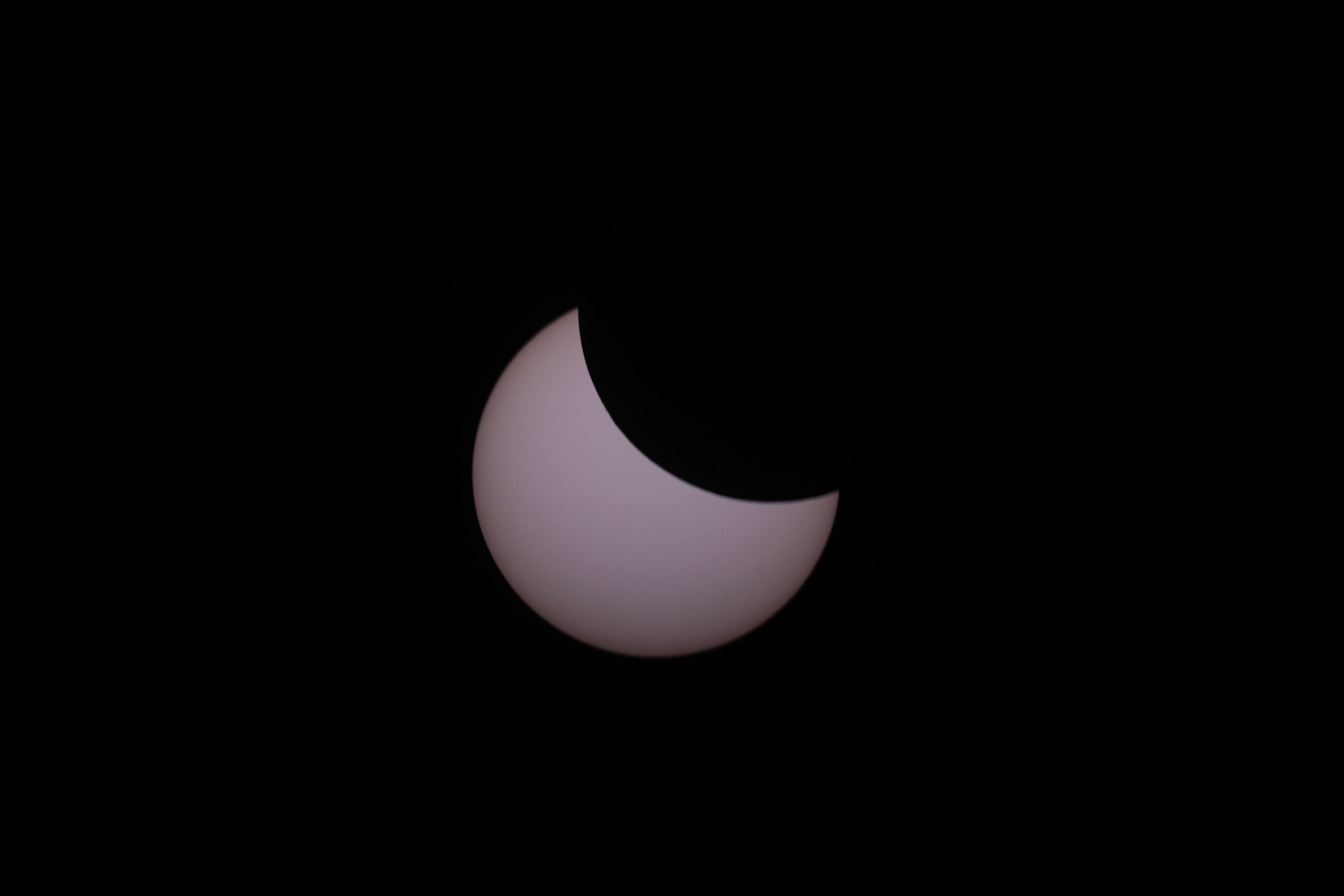 PartielleSonnenfinsternis
20.3.2015
PartielleSonnenfinsternis
20.3.2015
PartielleSonnenfinsternis
20.3.2015
[Speaker Notes: 10 Bilder, die per Mausklick zu Mausklick erscheinen]
Der Merkur
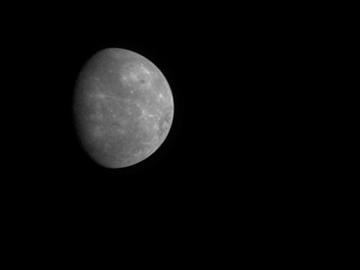 Foto vom Merkur aufgenommen von der Raumsonde Messenger während ihres Vorbeiflugs
Bild: JPL
[Speaker Notes: As MESSENGER completed its successful flyby of Mercury, the Narrow Angle Camera (NAC), part of the Mercury Dual Imaging System (MDIS), took images of the planet as the spacecraft departed. Beginning on January 14, 2008, about 100 minutes after MESSENGER's closest pass by the surface of Mercury, until January 15, 2008, about 19 hours later, the NAC acquired one image every four minutes. In total, 288 images were snapped during this time and were compiled sequentially to produce this movie. At the start of the movie, MESSENGER is about 34,000 kilometers (about 21,000 miles) from Mercury, and the first image has a field of view of about 950 kilometers (about 590 miles) in width. At the end of the movie, the MESSENGER spacecraft is a distance of about 440,000 kilometers (270,000 miles) from Mercury.]
Der Merkur
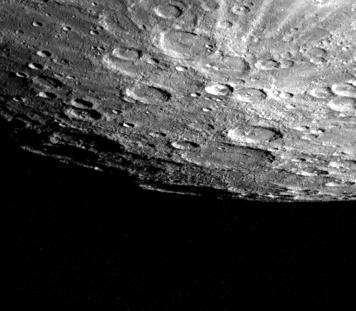 Die Oberfläche des Merkur ist von Einschlagkratern übersäht. Während des großen Bombardements wurde Objekte die auf dem Merkur einschlugen, nicht durch eine Atmosphäre gebremst.

Der Merkur könnte möglicherweise in der Frühzeit des Sonnensystems mit einem großen Objekt kollidiert sein. Dabei verlor er einen Großteil seiner Masse. Dies wird als Grund für seinen sehr hohe Eisenanteil vermutet.
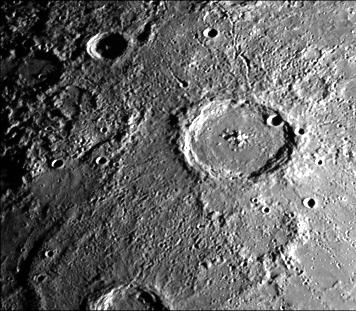 Die Oberfläche des Merkur ist bislang erst zu 66% kartografiert. Dieswurde durch die Missionen der Raumsonden Mariner 10 und Messenger durchgeführt. 

Problem für solche Missionen ist vor allem die große Nähe zur Sonne.
Der Merkur
Der Merkur benötigt ca. 59 Tage um sich einmal um seine eigene Achse zu drehen, d.h. ein Merkurtag entspricht 59 Erdtagen.

Die Umlaufzeit des Merkur um die Sonne, ein Merkurjahr, beträgt ca. 88 Erdtage.

Dies bedeutet, dass der Merkur sich in 2 Merkurjahren dreimal um seine eigene Achse dreht.
Ursprünglich ging man davon aus, dass der Merkur eine gebundenen Rotation besitzt. Erst 1965 entdeckte man die 2:3 Kopplung. Man spricht von einer gebrochen gebundene Rotation.
Bildergalerie Sternwarte Stuttgart
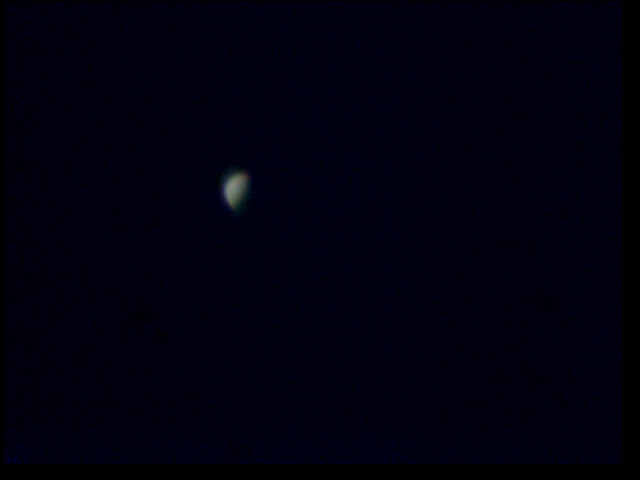 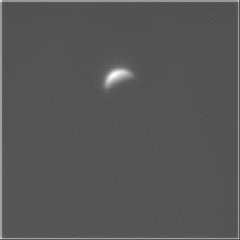 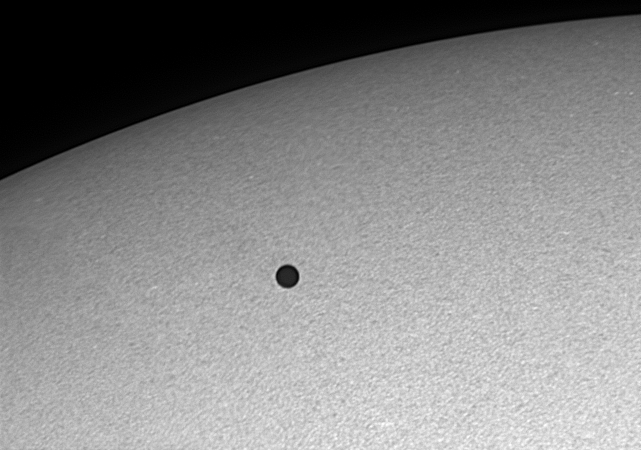 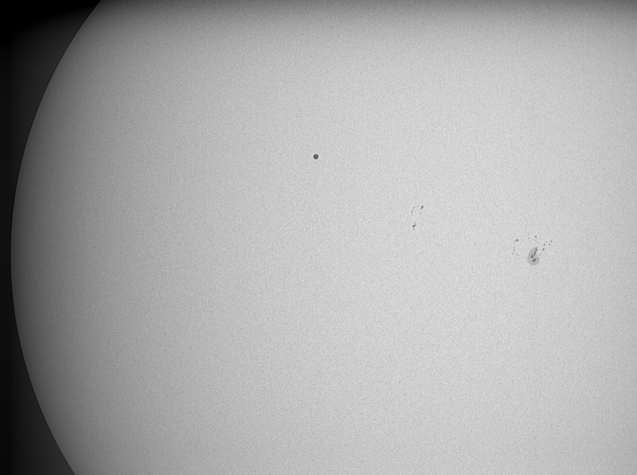 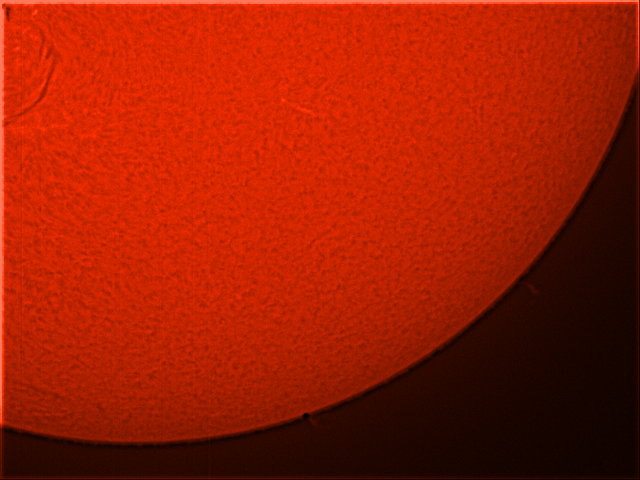 Merkurtransit
Die Venus
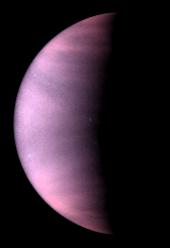 Infrarotbild von der Wolkendecke der Venus, fotografiert am 24.1.1995 von Hubble
Bild: NASA
[Speaker Notes: Venus Cloud Tops Viewed by Hubble. This is a NASA Hubble Space Telescope ultraviolet-light image of the planet Venus, taken on January 24 1995, when Venus was at a distance of 70.6 million miles 113.6 million kilometers from Earth.]
Die Venus
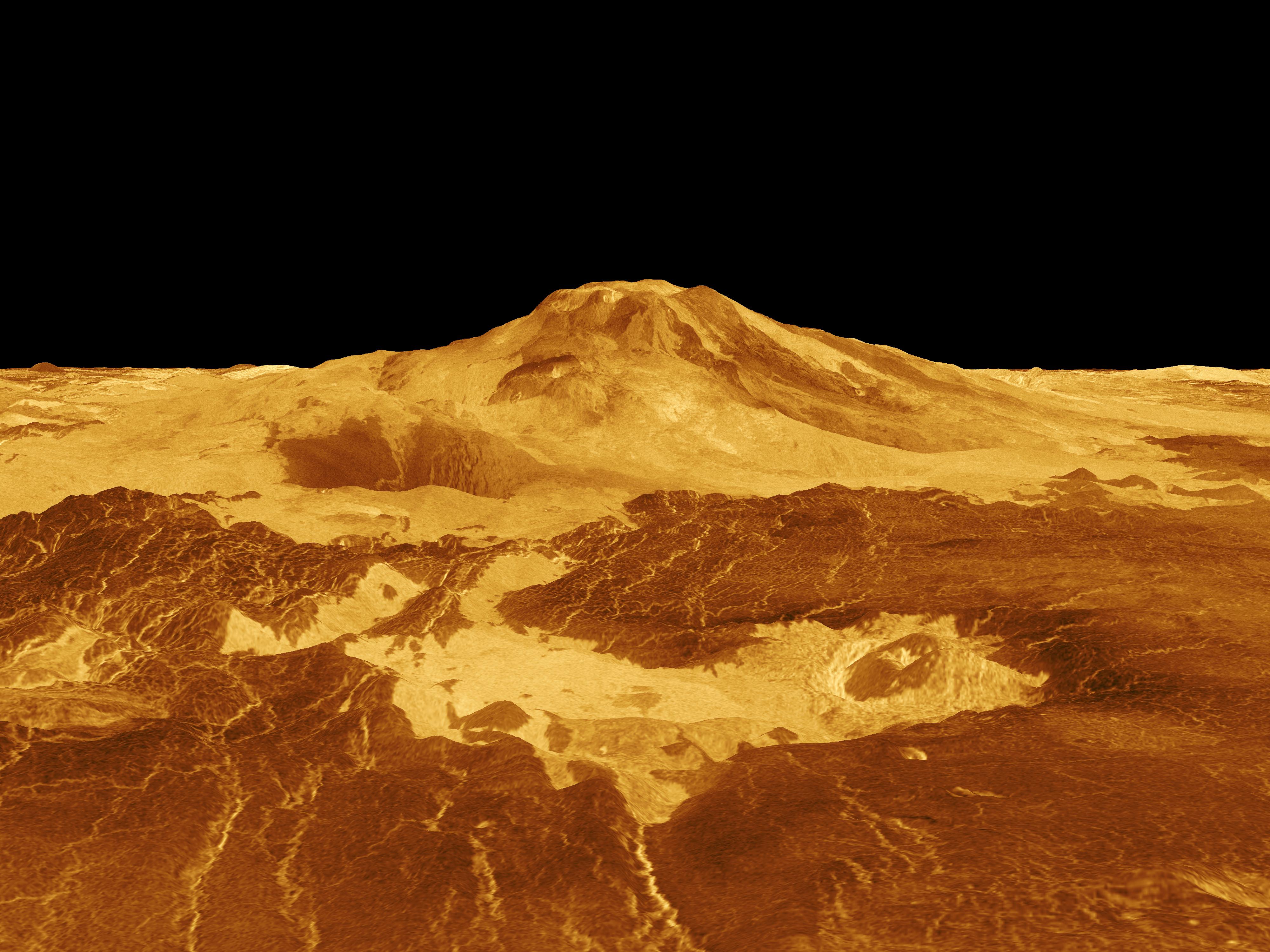 Die Venus ist ein Gesteinsplanet, der eine ähnliche Größe wie die Erde hat. Beide Planeten unterscheiden sich aber in Bezug auf die Geologie und die Atmosphäre.

Die Atmosphäre der Venus ist undurchsichtig und besteht zu 96% aus CO2. Der Druck der Atmosphäre ist 90-mal höher als auf der Erde.
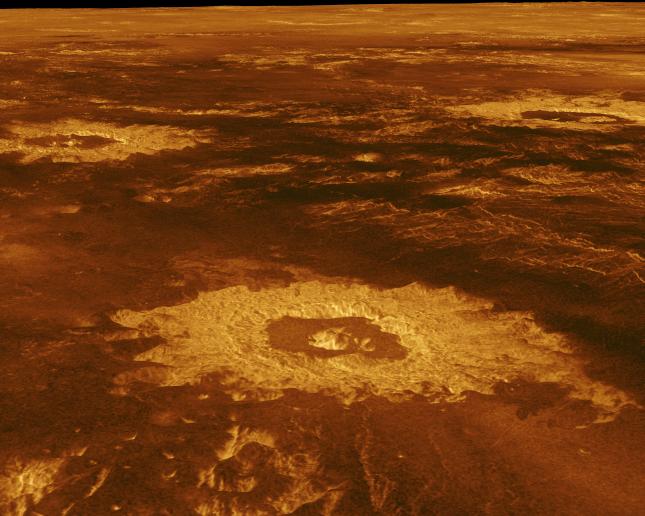 3D-Darstellung von Maat Mons, höchster Vulkan auf dem Mars
Geprägt ist die Oberfläche der Venus von erstarrten Lavaströmen und erloschenen Vulkankratern.

Auf Grund der undurchsichtigen Atmosphäre wurde die Oberfläche mit Hilfe von Radar erkundet.

Eine weitere Besonderheit der Venus ist seine Rotation, diese ist rückläufig (retrograd). Darüber hinaus ist ein Venustag länger als ein Venusjahr.
3D-Darstellung von Lavinia Planitia, Tiefebene mit 3 Kratern
Bilder: JPL
[Speaker Notes: Bild 1:
Maat Mons is displayed in this computer generated three-dimensional perspective of the surface of Venus. The viewpoint is located 634 kilometers (393 miles) north of Maat Mons at an elevation of 3 kilometers (2 miles) above the terrain. Lava flows extend for hundreds of kilometers across the fractured plains shown in the foreground, to the base of Maat Mons. The view is to the south with the volcano Maat Mons appearing at the center of the image on the horizon and rising to almost 5 kilometers (3 miles) above the surrounding terrain. Maat Mons is located at approximately 0.9 degrees north latitude, 194.5 degrees east longitude with a peak that ascends to 8 kilometers (5 miles) above the mean surface. Maat Mons is named for an Egyptian Goddess of truth and justice. Magellan synthetic aperture radar data is combined with radar altimetry to develop a three-dimensional map of the surface. The vertical scale in this perspective has been exaggerated 10 times. Rays cast in a computer intersect the surface to crate a three-dimensional perspective view. Simulated color and a digital elevation map developed by the U.S. Geological Survey are used to enhance small-scale structure. The simulated hues are based on color images recorded by the Soviet Venera 13 and 14 spacecraft. The image was produced by the Solar System Visualization project and the Magellan Science team at the JPL Multimission Image Processing Laboratory and is a single frame from a video released at the April 22, 1992 news conference. 

Bild 2:
Three impact craters are displayed in this three-dimensional perspective view of the surface of Venus. The center of the image is located at approximately 27 degrees south latitude, 339 degrees east longitude in the northwestern portion of Lavinia Planitia. The viewpoint is located southwest of Howe Crater, which appears centered in the lower portion of the image. Howe is a crater with a diameter of 37.3 kilometers (23.1 miles) located at 28.6 degrees south latitude, 337.1 degrees east longitude. Danilova, a crater with a diameter of 47.6 kilometers (29.5 miles), located at 26.35 degrees south latitude, 337.25 degrees east longitude, appears above and to the left of Howe in the image. Aglaonice, a crater with a diameter of 62.7 kilometers (38.9 miles), located at 26.5 degrees south latitude, 340 degrees east longitude, is shown to the right of Danilova. Magellan synthetic aperture radar data is combined with radar altimetry to develop a three-dimensional map of the surface. Rays cast in a computer intersect the surface to create a three-dimensional perspective view. Simulated color and a digital elevation map developed by the U.S. Geological Survey are used to enhance small-scale structure. The simulated hues are based on color images recorded by the Soviet Venera 13 and 14 spacecraft. The image was produced at the JPL Multimission Image Processing Laboratory and is a single frame from a video released at the May 29, 1991, JPL news conference.]
Erforschung mit Raumsonden
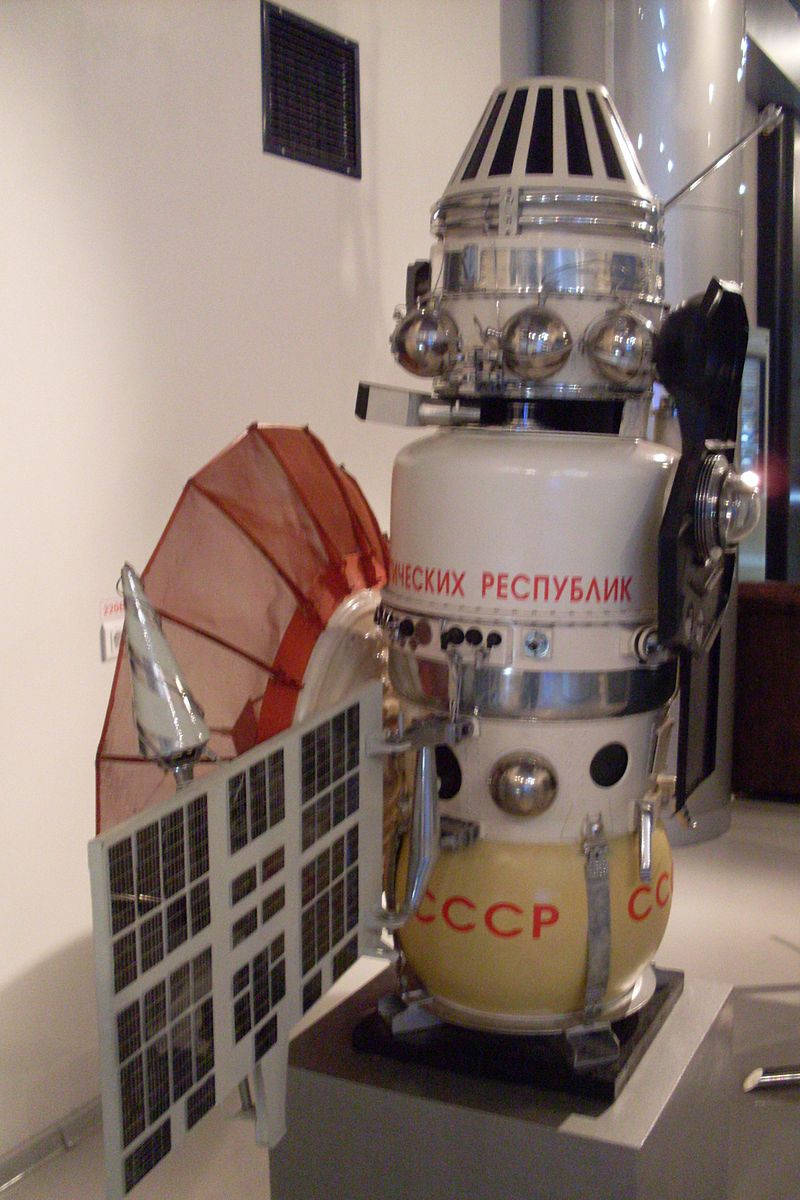 Sovjetunion / Russland
Das größte Programm zur Erforschung derVenus war das Venera-Programm der Sovjetunion von 1961 - 1985. Insgesamt kam es zu 10 Landungen von Raumsonden, es gab 4 Orbiter, 11 Vorbeiflüge, sowie 3 Raumsonden und 2 Ballone zur Erforschung der Atmosphäre. Die Ziele der einzelnen Missionen sind bis heute nicht vollständig bekannt.

Für 2025 ist eine weitere Landemission unter dem Namen Venera-D geplant.
NASA (USA)

Die NASA untersuchte mit den Raumsonden Mariner 2, 5 und 10, Pioneer Venus 1 und 2, sowie Magellan die Venus. Die Missionen fanden von 1962 bis 1989 statt.

Im Rahmen des New-Frontiers-Programm plant die NASA eine neue Venus-Mission.
Venera-4
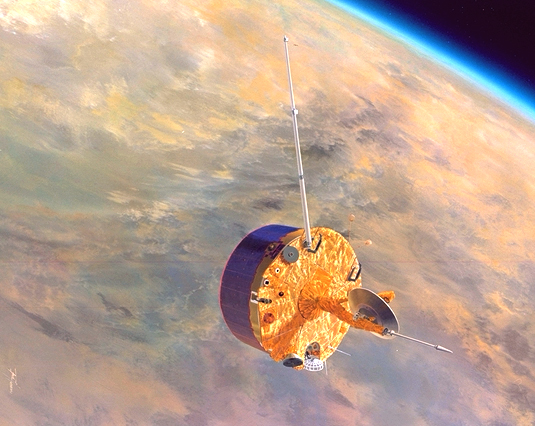 Pioneer Venus-1
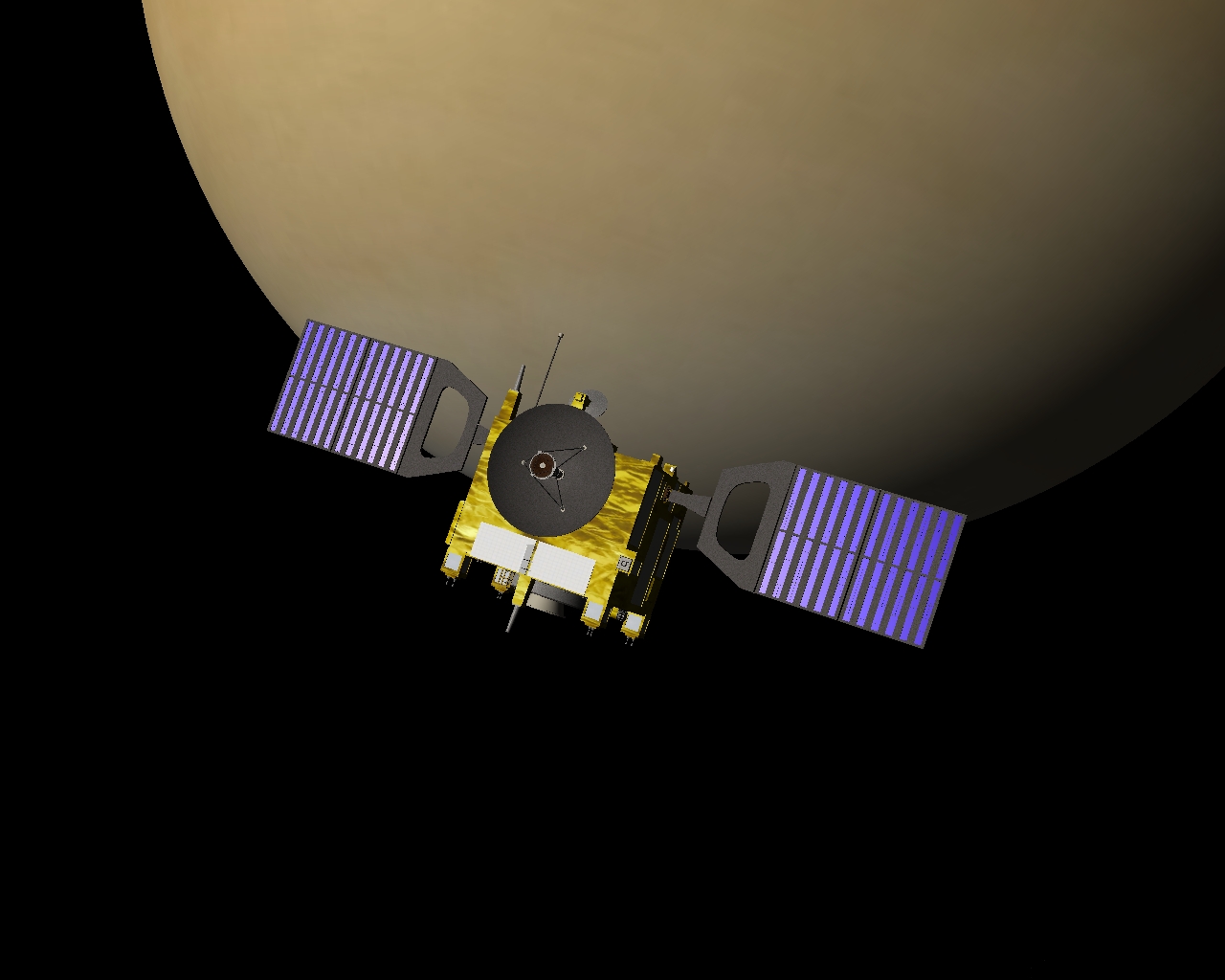 JAXA (Japan) / ESA (Europa)

Die JAXA und die ESA haben bislang nur eine Mission zur Venus durchgeführt. Die Missionen hießen Akatsuki (2010 – JAXA) und Venus Express (2005 – ESA).
Venus Express
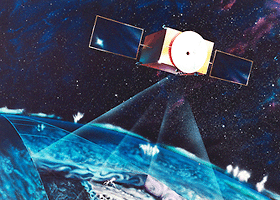 Akatsuki
Bild 1: Von Armael - Eigenes Werk, CC0, https://commons.wikimedia.org/w/index.php?curid=24427112 / Bild 2: NASA / Bild 3: Andrzej Mirecki  / Bild 4:
Bildergalerie Sternwarte Stuttgart
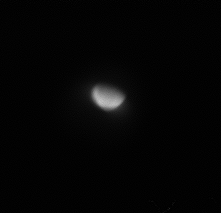 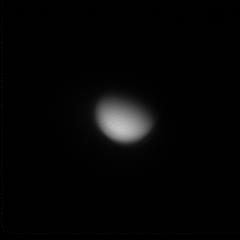 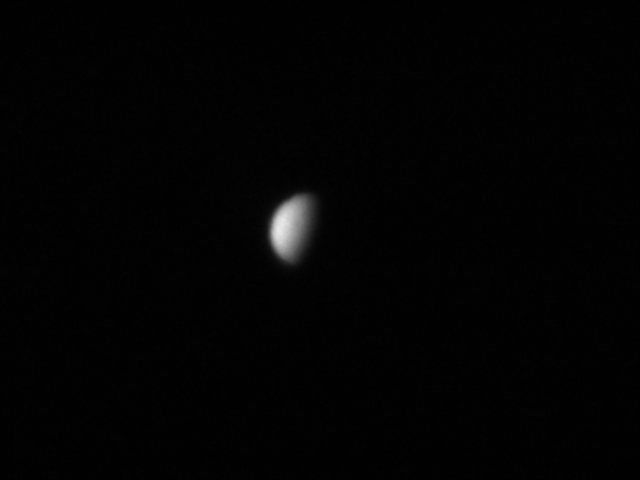 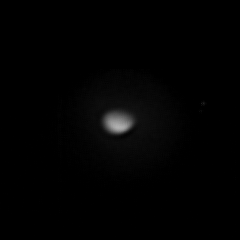 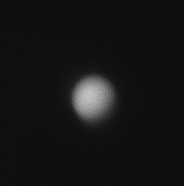 Die Erde
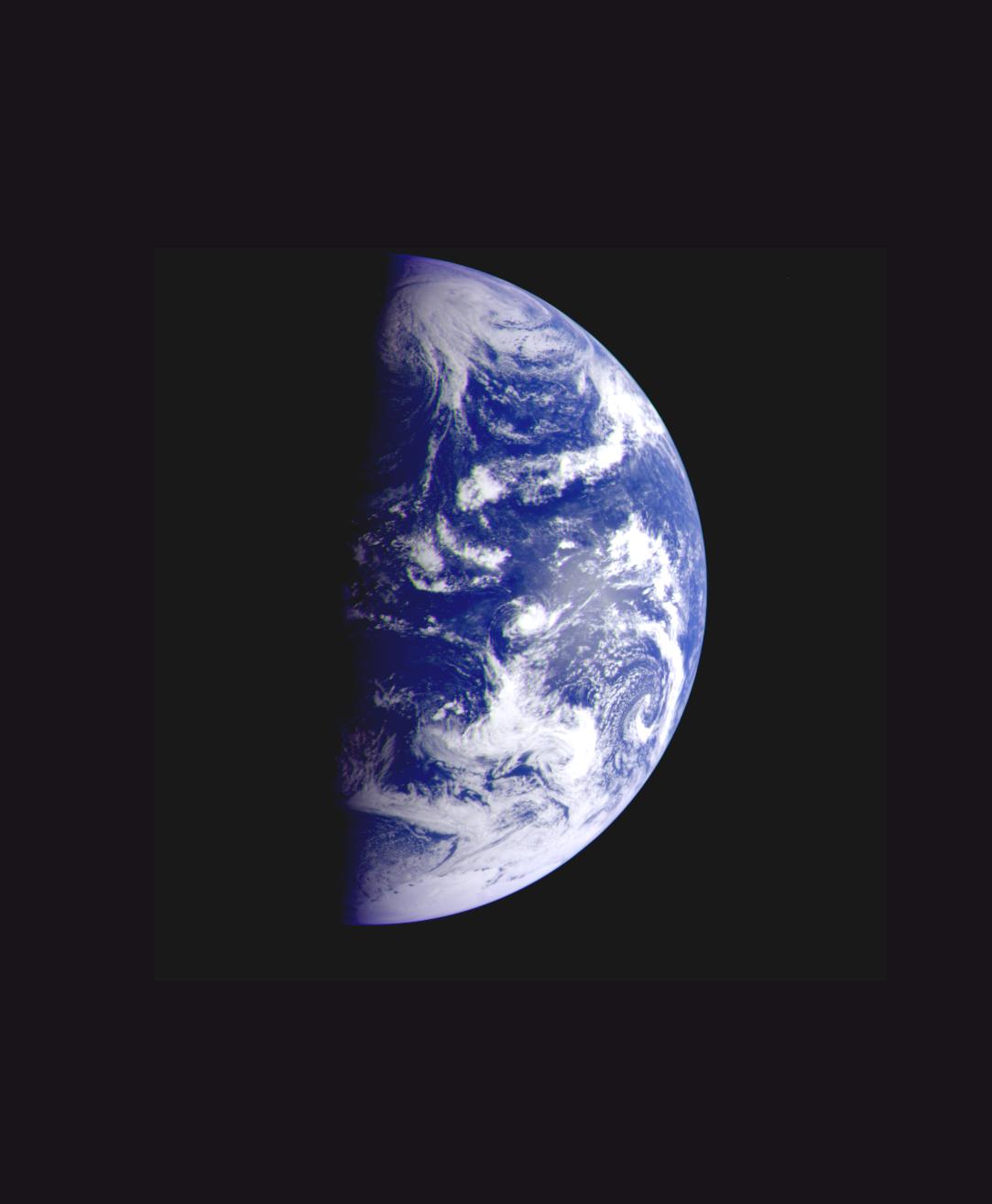 Bild von der Erde, aufgenommen von der Raumsonde Galileo
Bild: NASA
Die Erde
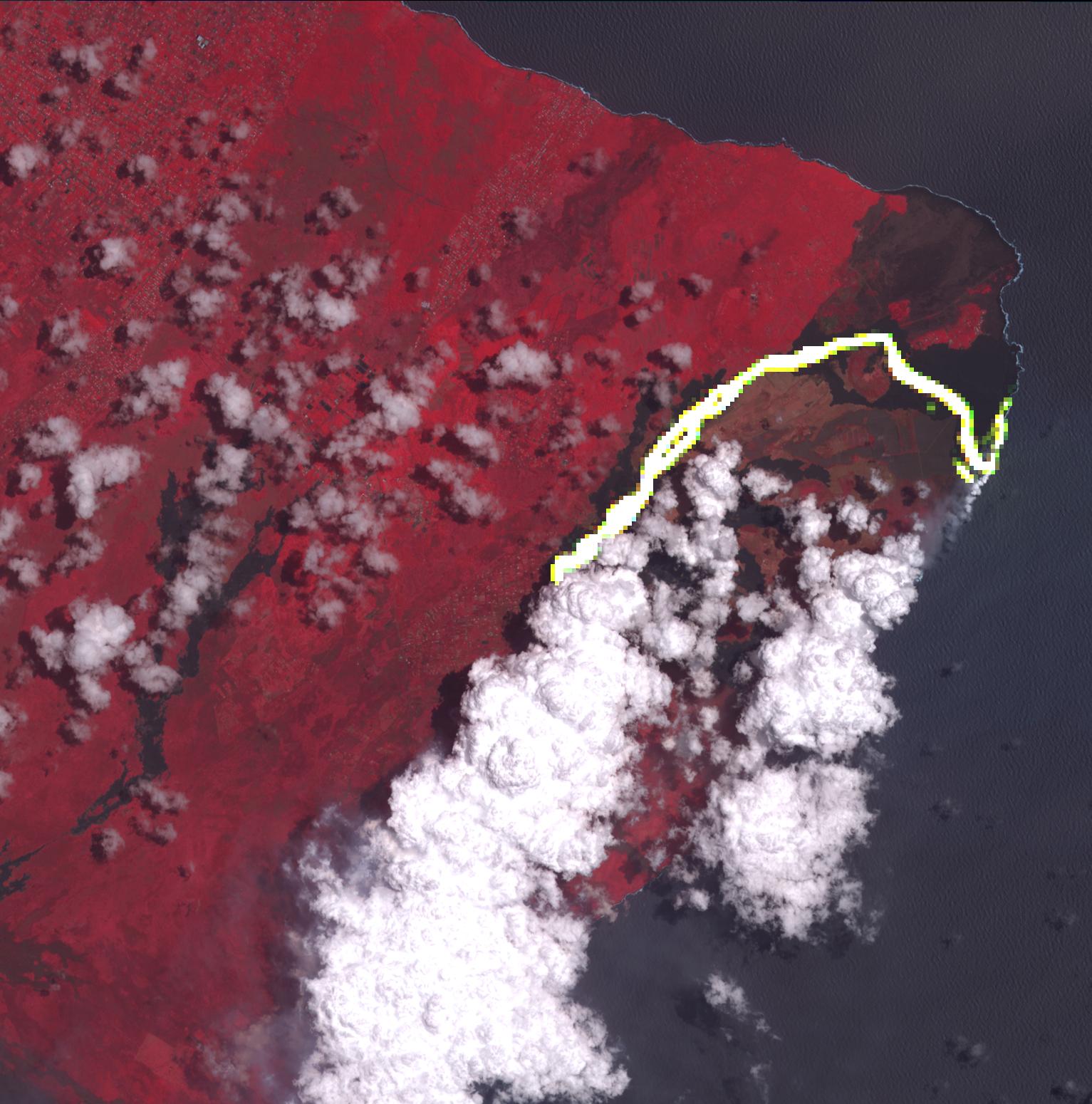 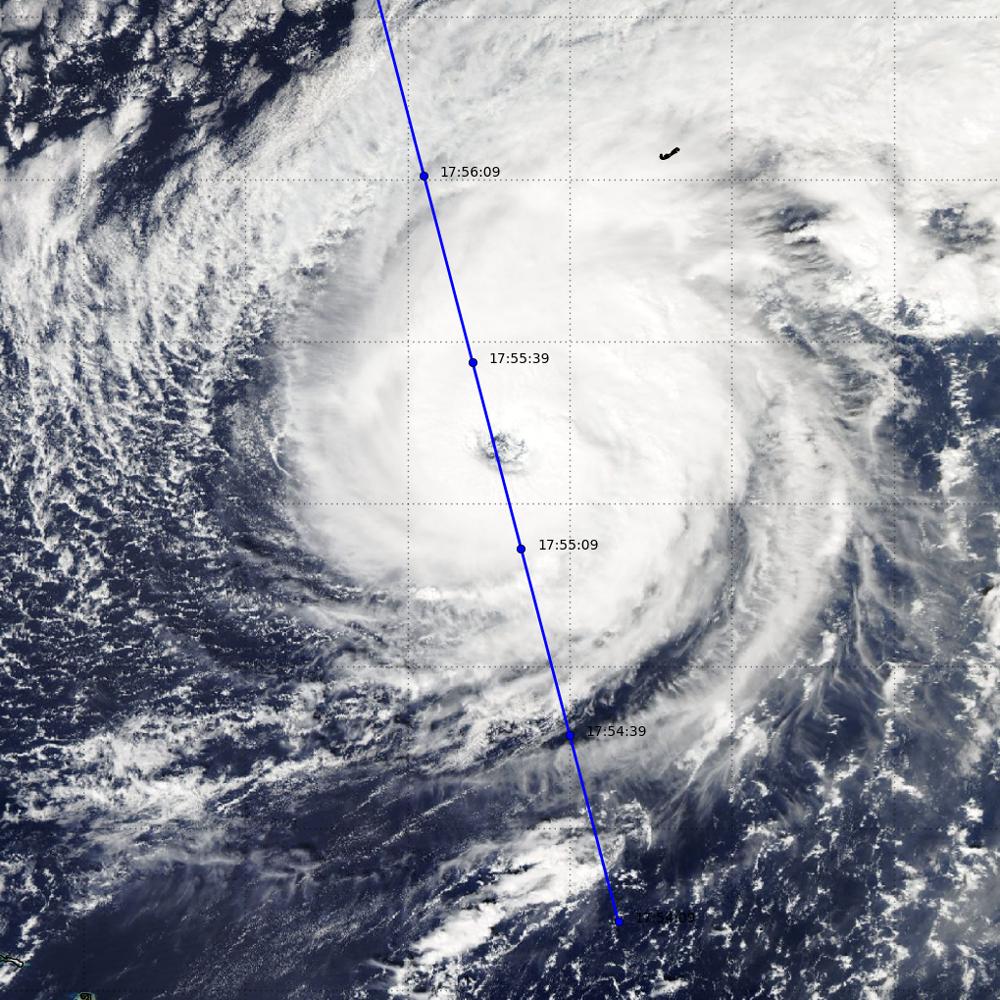 Hawaii – Ausbruch des Kilauea (2018)
Hurrican Nicole (2016)
Bilder: NASA
Mond
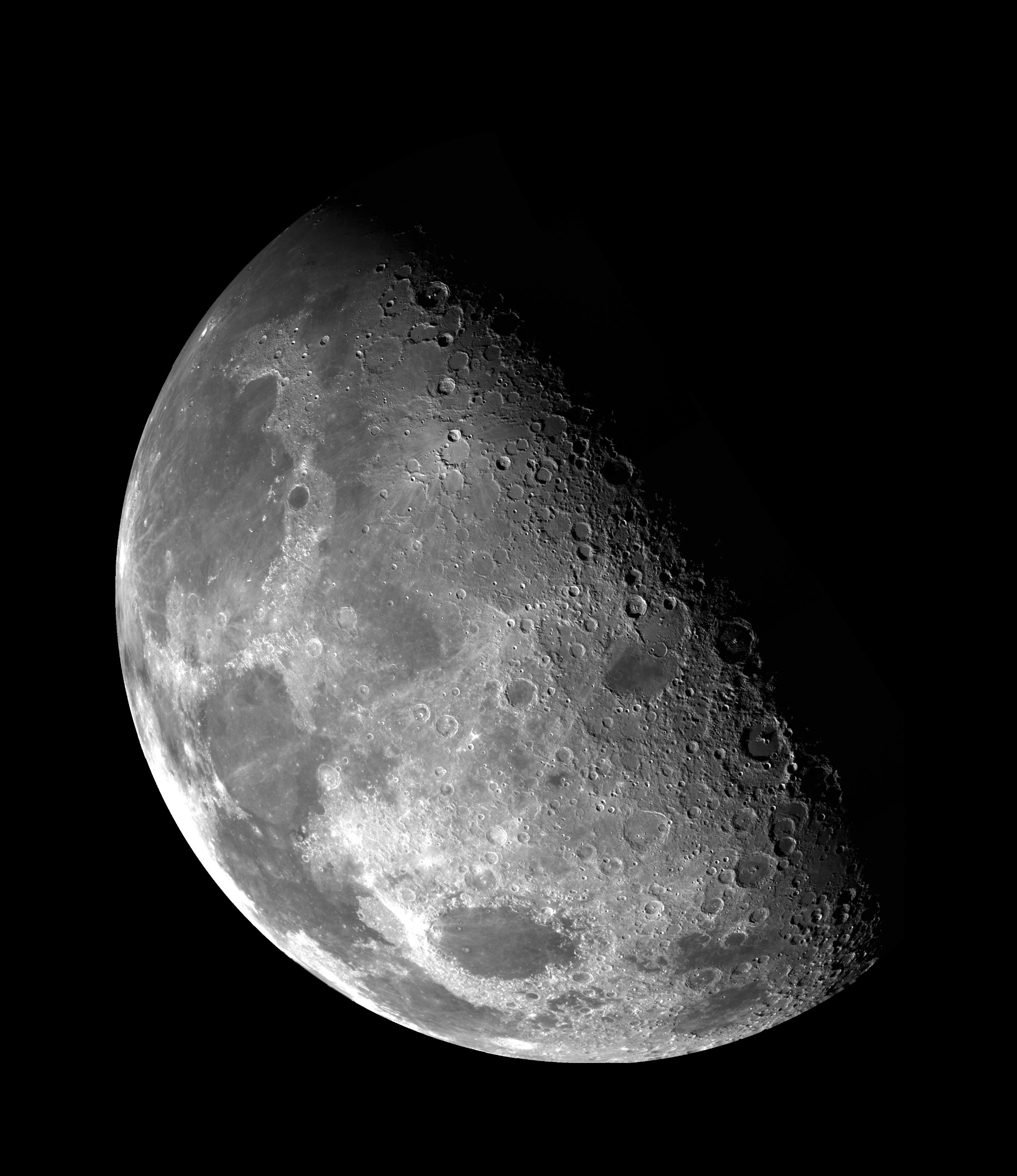 Bild vom Mond, aufgenommen von der Raumsonde Galileo
Bild: NASA
Astronauten auf dem Mond
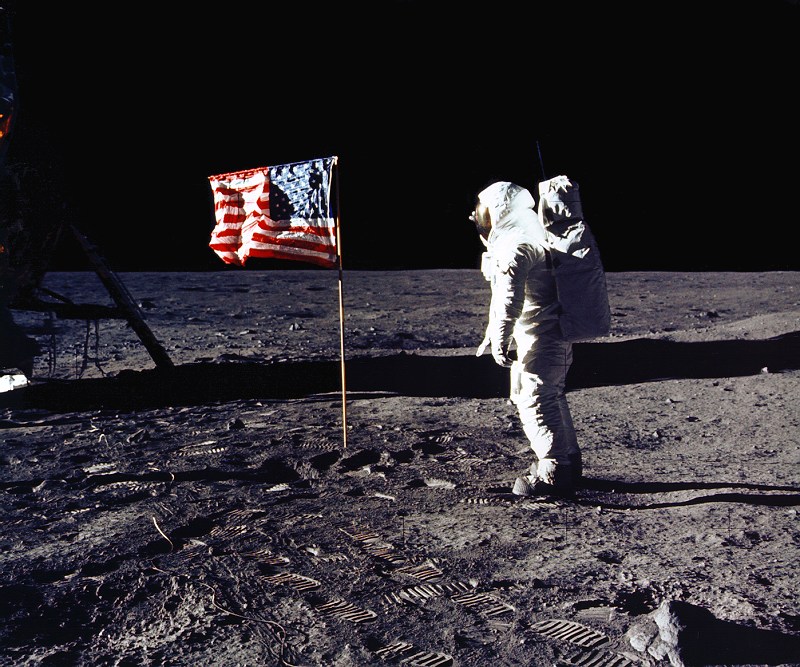 Edwin E. Aldrin Jr.  (Apollo 11) salutiert neben der US-Flagge
Bild: NASA
Mond
Erdaufgang von Apollo 8 aus gesehen.

Eigentlich gibt auf es dem Mond keine Erdauf- oder untergänge. In Wirklichkeit steht die Erde vom Mond aus gesehen immer am selben Fleck.

Das Foto entstand während der vierten  Umkreisung des Mondes von Apollo 8 am 24.12.1968.
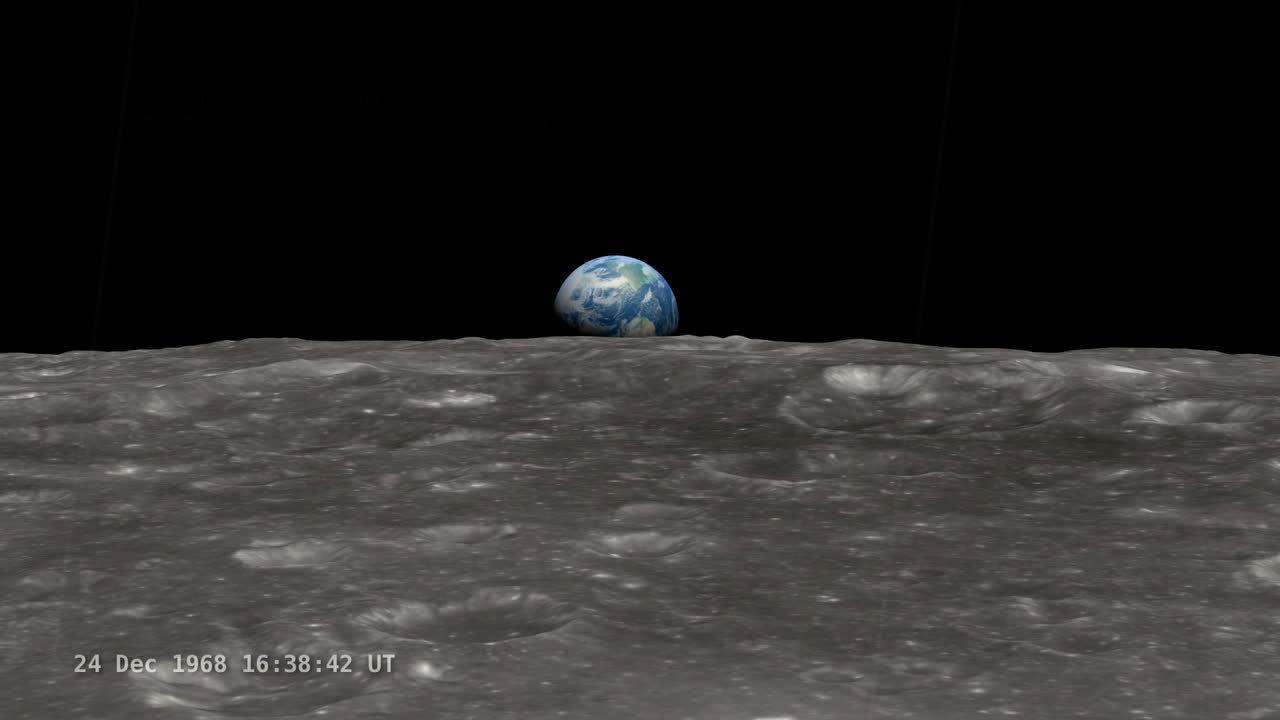 Bild: NASA
Der Mars
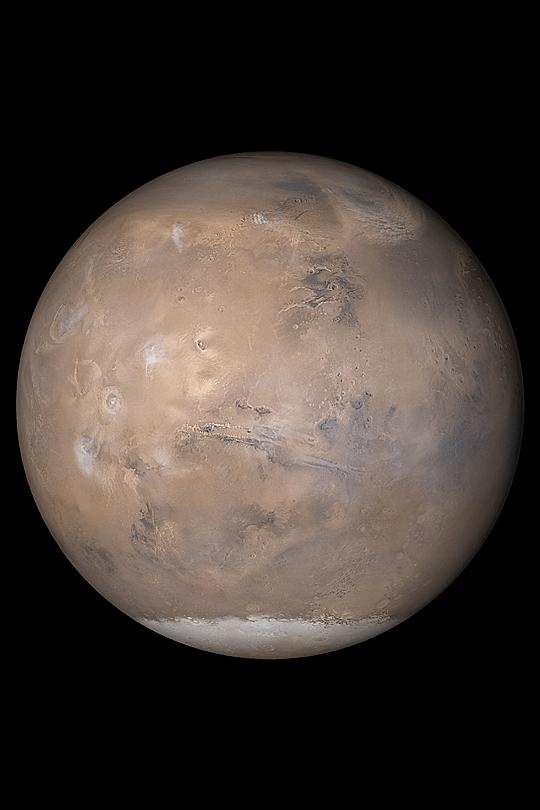 Bild: NASA
Der Mars
Der Mars ist ein erdähnlicher Gesteinsplanet. Er wird auch als Roter Planet bezeichnet. Seine rote Färbung geht auf Eisenoxidstaub zurück, der sich auf der Oberfläche und in der dünnen CO2-Atmosphäre verteilt hat.
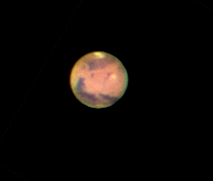 Auf dem Mars finden sich die höchsten Vulkane des Sonnensystems. Der höchste Vulkan bzw. Berg ist Olympus Mons. Er hat eine Höhe von 22 km (über dem mittleren Planetenniveua) und einen Durchmesser von etwa 600 km.
Der Mars verfügt über 2 Monde, Phobos und Deimos. Beide sind unregelmäßig geformte Objekte und daher vermutlich Asteroiden, die von der Schwerkraft des Mars eingefangen wurden.
In größeren Fernrohren deutlich sichtbar sind die zwei Polkappen und mehrere dunkle Ebenen, die sich im Frühjahr etwas verfärben. Bilder von Raumsonden zeigen eine Oberfläche die mit Kratern und Spuren von Tektonik bedeckt ist.
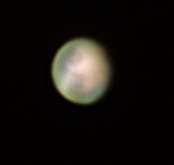 Auf dem Mars gibt es wie auf der Erde Jahreszeiten, auf Grund der Exzentrizität der Umlaufbahn sind dies unterschiedlich lang. Darüber hinaus wirken sich die Jahreszeiten auf der Nord- und Südhalbkugel unterschiedlich aus.
Der Mars
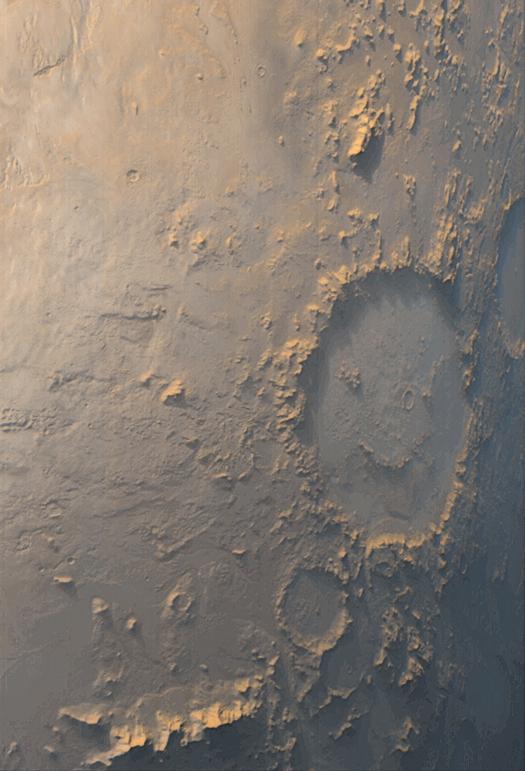 Olympus Mons
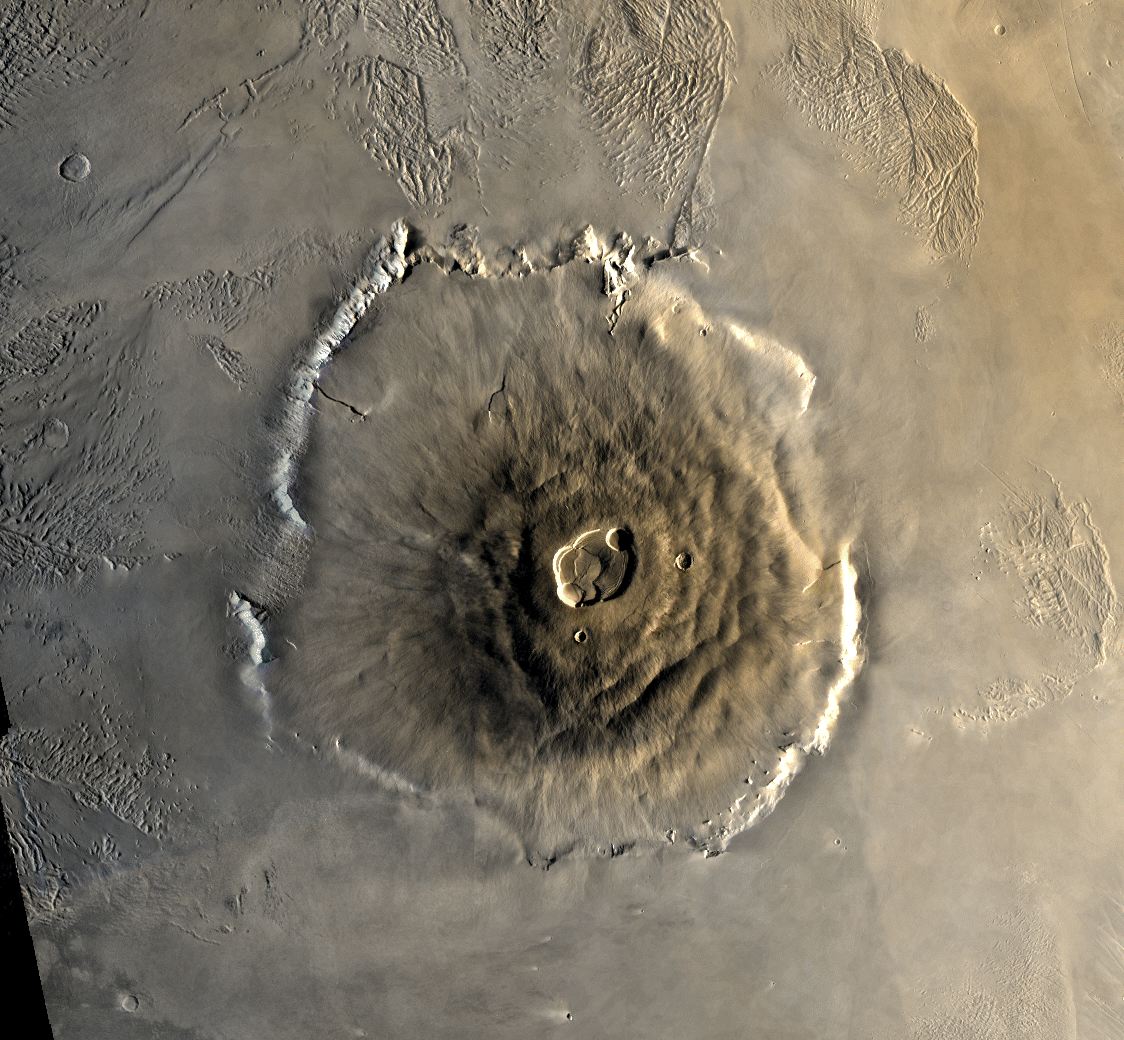 Krater Galle – der „ Happy Face“ Krater
Bilder: NASA
[Speaker Notes: Bild: Olympus Mons (Viking)
Color mosaic of Olympus Mons volcano on Mars from the Viking 1 Orbiter. The mosaic was created using images from orbit 735 taken 22 June 1978. Olympus Mons is about 600 km in diameter and the summit caldera is 24 km above the surrounding plains. The complex aureole terrain is visible at the top of the frame. North is up. (Viking 1 Orbiter MH20N133-735A) 
Bild: Krater Galle – der „ Happy Face“ Krater (Mars Global Surveyor)
The story of the Mars Orbiter Camera (MOC) onboard the Mars Global Surveyor(MGS) spacecraft began with a proposal to NASA in 1985. The first MOC flew on Mars Observer, a spacecraft that was lost before it reached the red planet in 1993. Now, after 14 years of effort, a MOC has finally been placed in the desired mapping orbit. The MOC team's happiness is perhaps best expressed by the planet Mars itself. On the first day of the Mapping Phase of the MGS mission--during the second week of March 1999--MOC was greeted with this view of "Happy Face Crater" (center right) smiling back at the camera from its location on the east side of Argyre Planitia. This crater is officially known as Galle Crater, and it is about 215 kilometers (134 miles) across. The picture was taken by the MOC's red and blue wide angle cameras. The bluish-white tone is caused by wintertime frost. Illumination is from the upper left.]
Erforschung des Mars
Erste erfolgreiche Mars-Mission war im Juli 1965 Mariner 4 (NASA). Die Raumsonde machte die ersten Bilder.
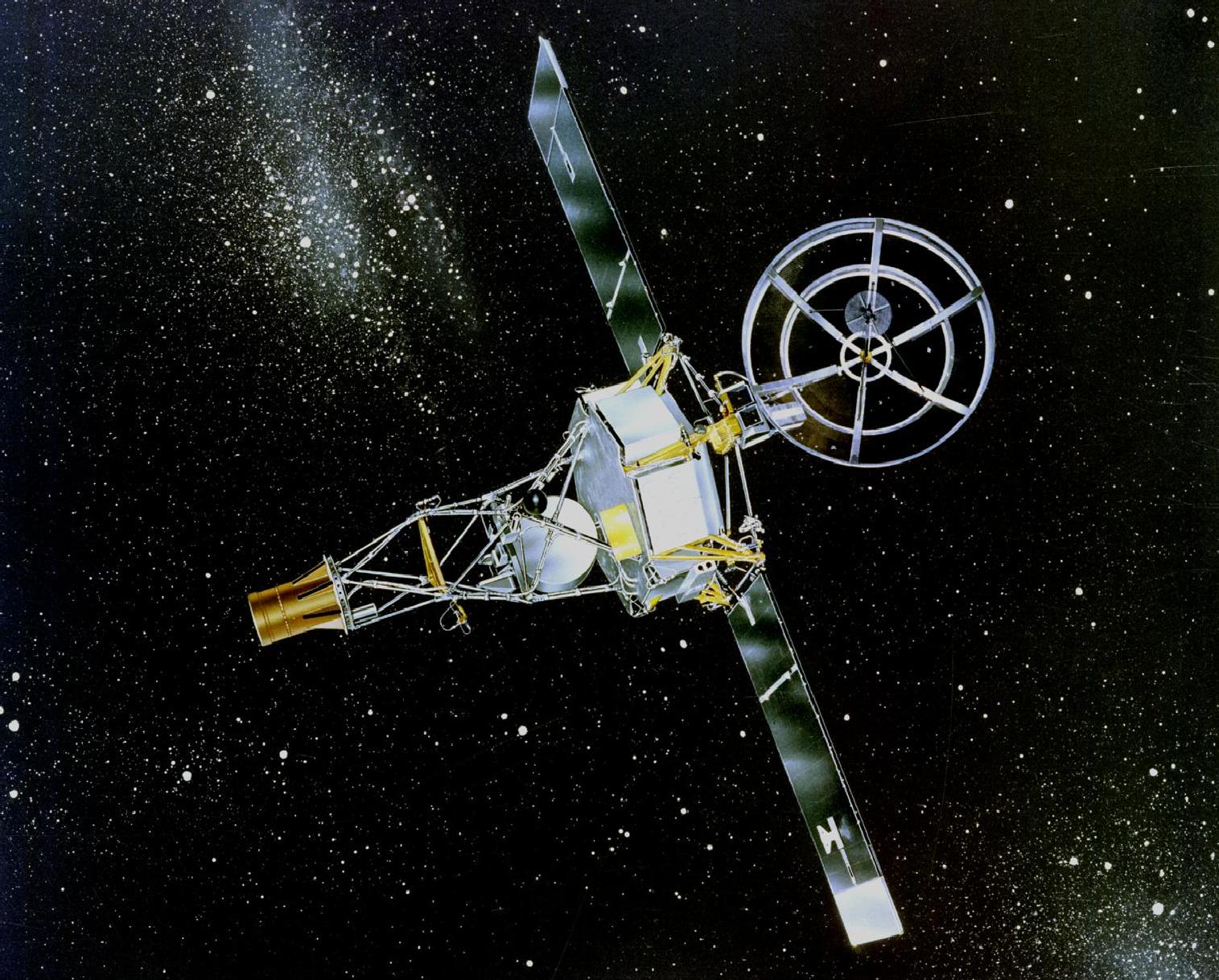 Mariner 4
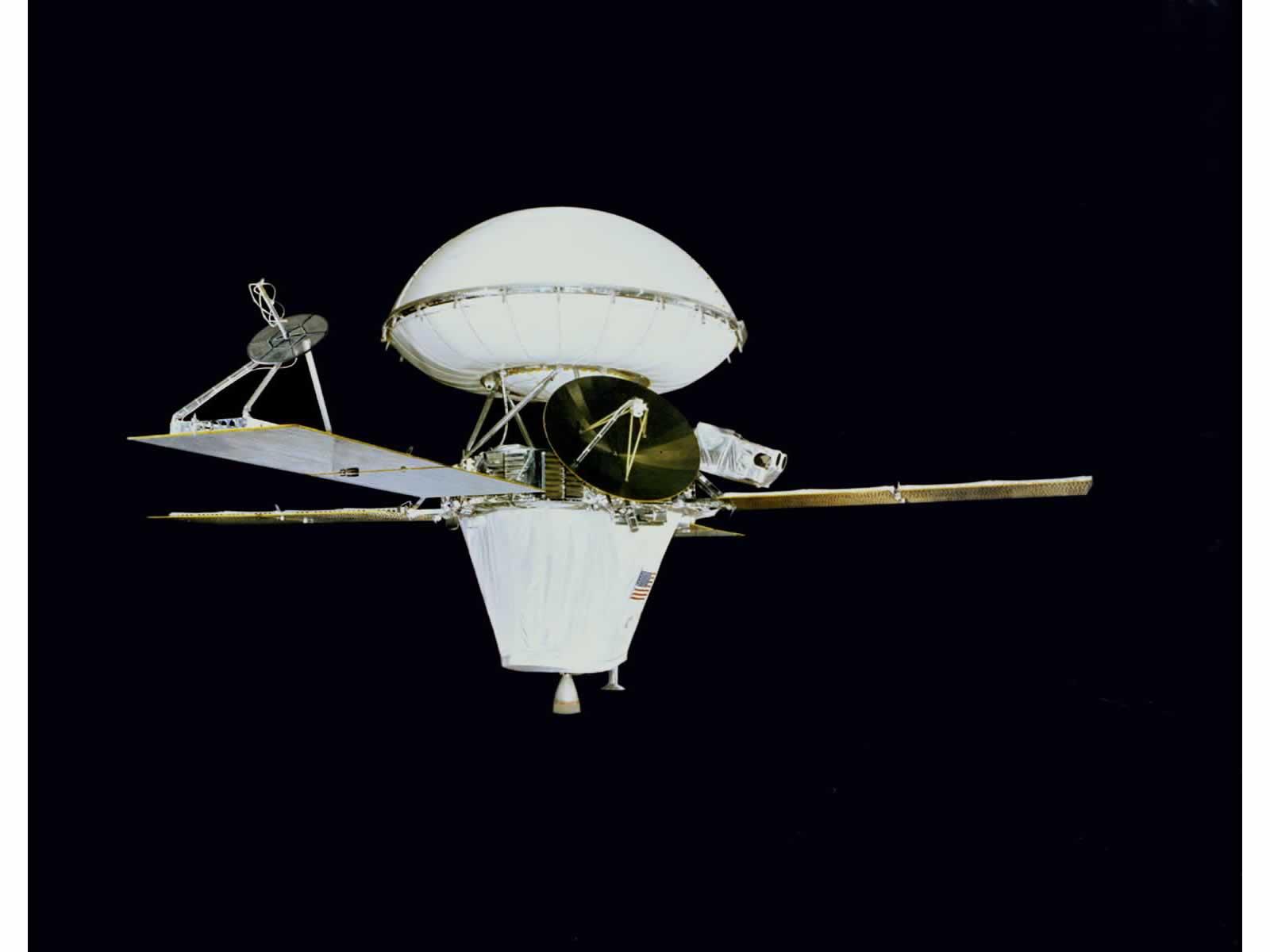 Viking 1
Bilder: NASA
[Speaker Notes: Mars 2: Lander bei Landung zerstört
Mars 3: Lander erfolgreich gelandet, aber nach 20 Sekunden Funkkontakt, vermutlich wegen eines Marssturms, abgebrochen
Viking 1:  Mars Orbiter und Lander, erreichte am 19. Juni 1976 die Marsumlaufbahn, Landung am 20. Juli 1976. Orbiter blieb bis zum 7. August 1980 in Betrieb und lieferte etwa 37.000 Aufnahmen. Lander funktionierte bis November 1982 und lieferte u. a. etwa 2.300 Fotos von der Landestelle 
Viking 2: Mars Orbiter und Lander, erreichte am 7. August 1976 die Marsumlaufbahn, Landung am 4. September 1976. Orbiter blieb bis zum 27. Juli 1978 in Betrieb und lieferte etwa 19.000 Aufnahmen. Lander funktionierte bis zum 11. April 1980 und lieferte u. a. etwa 2.250 Fotos von der Landestelle 
Mars Pathfinder: Mars-Lander und kleiner Rover (Sojourner). Erfolgreiche Landung, blieb 3 Monate in Betrieb. Einsatz des ersten Rovers auf der Marsoberfläche]
Erforschung des Mars
Erste erfolgreiche Mars-Mission war im Juli 1965 Mariner 4 (NASA). Die Raumsonde machte die ersten Bilder.
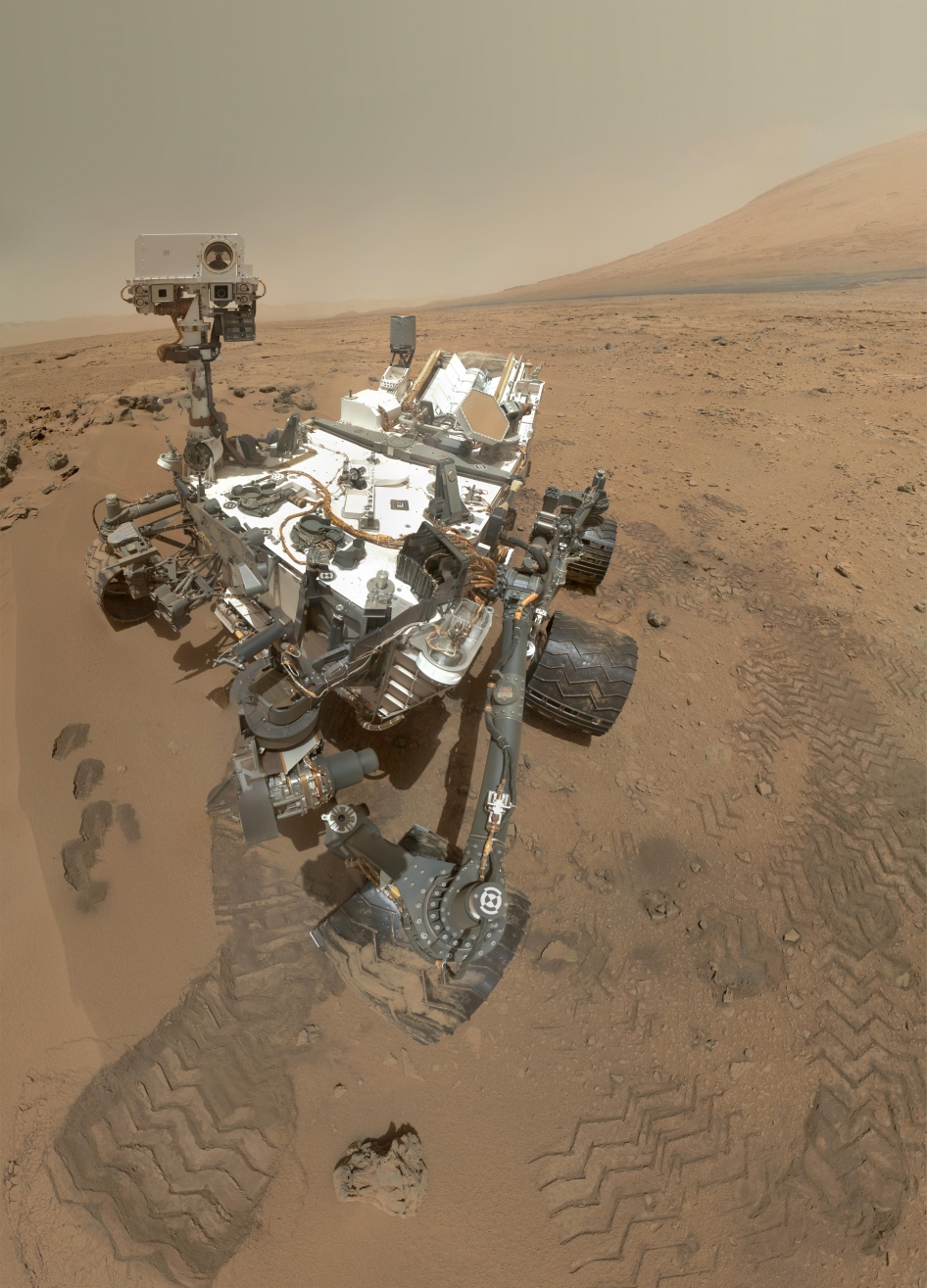 Curiosity
Bild: NASA
[Speaker Notes: Mars Odyssey: noch in Betrieb
Mars Express: noch in Betrieb
MER-A Spirit: Mars Rover, Landung am 4. Januar 2004 im Gusev-Krater. Arbeitete bis zum 22. März 2010. Durch Kälteschäden an Platinen der Bordelektronik konnte seitdem kein Signal mehr von Spirit empfangen werden. Am 24. Mai 2011 gab die NASA bekannt, ihre Bemühungen einzustellen. Am 25. Mai 2011 wurde die aktive Kontaktaufnahme zu dem Rover beendet 
MER-B Opportunity: Mars Rover, Landung am 25. Januar 2004 in Meridiani Planum, in Betrieb
Mars Reconnaissance Orbiter: Mars-Orbiter, erreichte am 10. März 2006 den Marsorbit, begann im November 2006 wissenschaftlichen Betrieb, in Betrieb 
Curiosity: Großer Rover mit nuklearer Energieversorgung, Landung am 6. August 2012 im Gale-Krater, in Betrieb 
Mars Orbiter Mission: Erste indische Marssonde (Orbiter), erreichte am 24. September 2014 die Marsumlaufbahn 
MAVEN: Zweite Mission des Mars Scout Programms, soll die Marsatmosphäre untersuchen und trat am 22. September 2014 in einen Marsorbit ein 
Insight / Mars Cube One: Stationärer Marslander, der Struktur und Zusammensetzung des Marsinneren untersuchen soll. Im Dezember 2015 wurde der Start wegen eines bis zum geplanten Startdatum im März 2016 nicht reparablen Dichtheits-Problems im Messgerät SEIS verschoben. / Zwei Cubesat als Huckepacknutzlast des Landers InSight]
Bildergalerie Sternwarte Stuttgart
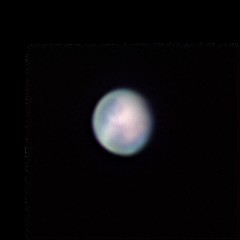 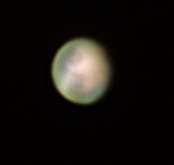 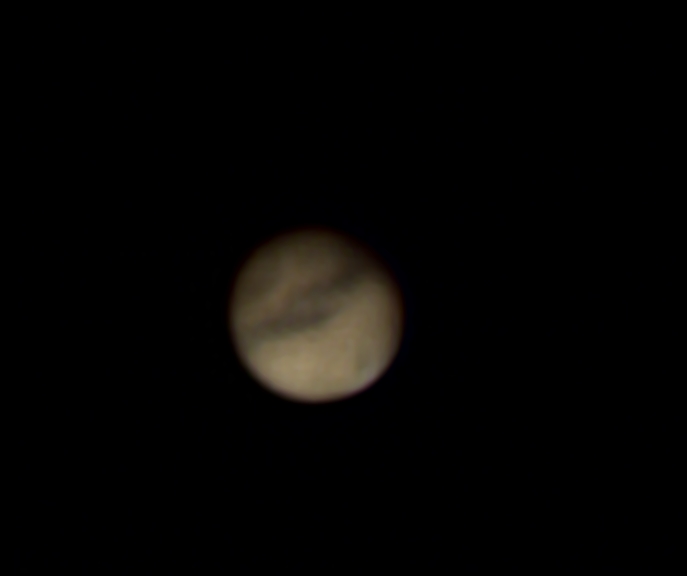 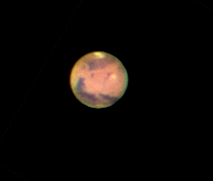 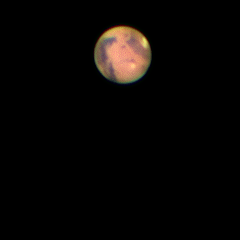 [Speaker Notes: 5 Bilder, die automatisch erscheinen. Mausklick beendet das Erscheinen.]
Der Asteroidengürtel
Der Asteroidengürtel liegt zwischen den Umlaufbahnen von Mars und Jupiter.
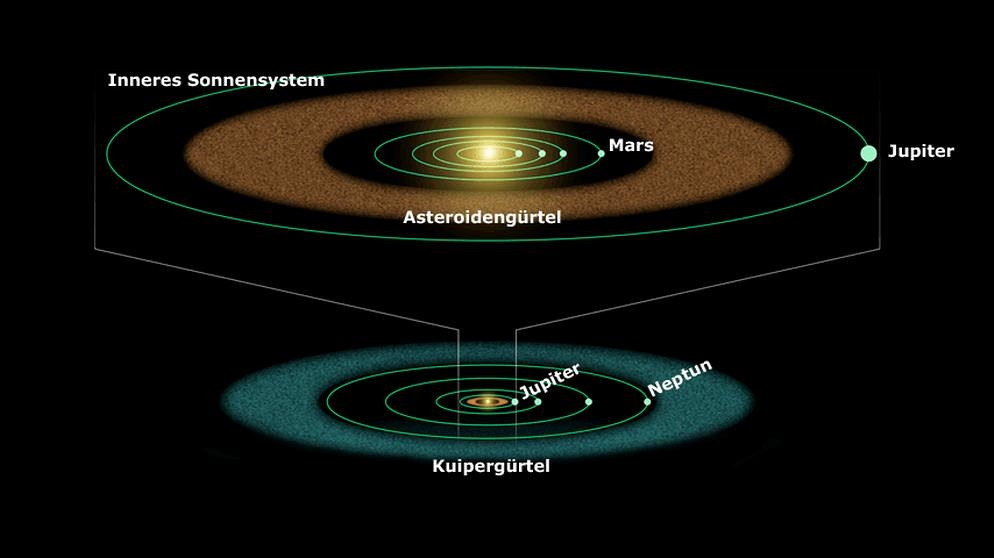 Laut der Titius-Bode-Reihe aus dem 18. Jahrhundert wurde an der  Stelle des Asteroidengürtels ein Planet vermutet. Dies führte zur Entdeckung von Ceres. Einem Zwergplaneten und größtem Objekt des Asteroidengürtels.
Nach Ceres (auch (1) Ceres genannt), wurden die Objekte (2) Pallas, (3) Juno, (4) Vesta und (5) Astraea entdeckt. Dies führte dazu, dass Neptun bei seiner Entdeckung als 13. Planet gezählt wurde. Nach der Entdeckung von (6) Hebe wurden noch etliche weitere Astroiden entdeckt. Dies führt zur Einführung einer neuen Objektklasse, den Kleinplaneten.
Bereits im 19. Jahrhundert waren 300 Objekte im Asteroidengürtel bekannt. Im April 2017 hatte man mehr als 650.000 Objekte dort erfasst.
Die Gesamtmasse des Asteroidengürtels entspricht 5% der Mondmasse. Die Masse von Ceres und Vesta zusammen entspricht 25% der Gesamtmasse.
[Speaker Notes: Die Titius-Bode-Reihe (auch titius-bodesche Reihe, bode-titiussche Beziehung, bodesche Regel und dergleichen) ist eine von Johann Daniel Titius empirisch gefundene und von Johann Elert Bode bekanntgemachte numerische Beziehung, nach der sich die Abstände der meisten Planeten von der Sonne mit einer einfachen mathematischen Formel näherungsweise allein aus der Nummer ihrer Reihenfolge herleiten lassen. 
Mathematisch gesehen handelt es sich um eine Folge (und nicht um eine Reihe), der Name hat sich aber eingebürgert. 
Die Regel stimmt zumeist bis auf wenige Prozent mit den tatsächlichen Verhältnissen überein. Allerdings gibt es einige Unstimmigkeiten: u.a. ist zwischen Mars und Jupiter kein Planet sondern der Asteroidengürtel; Neptun findet sich nicht in dieser Reihe;]
Zwergplanet Ceres
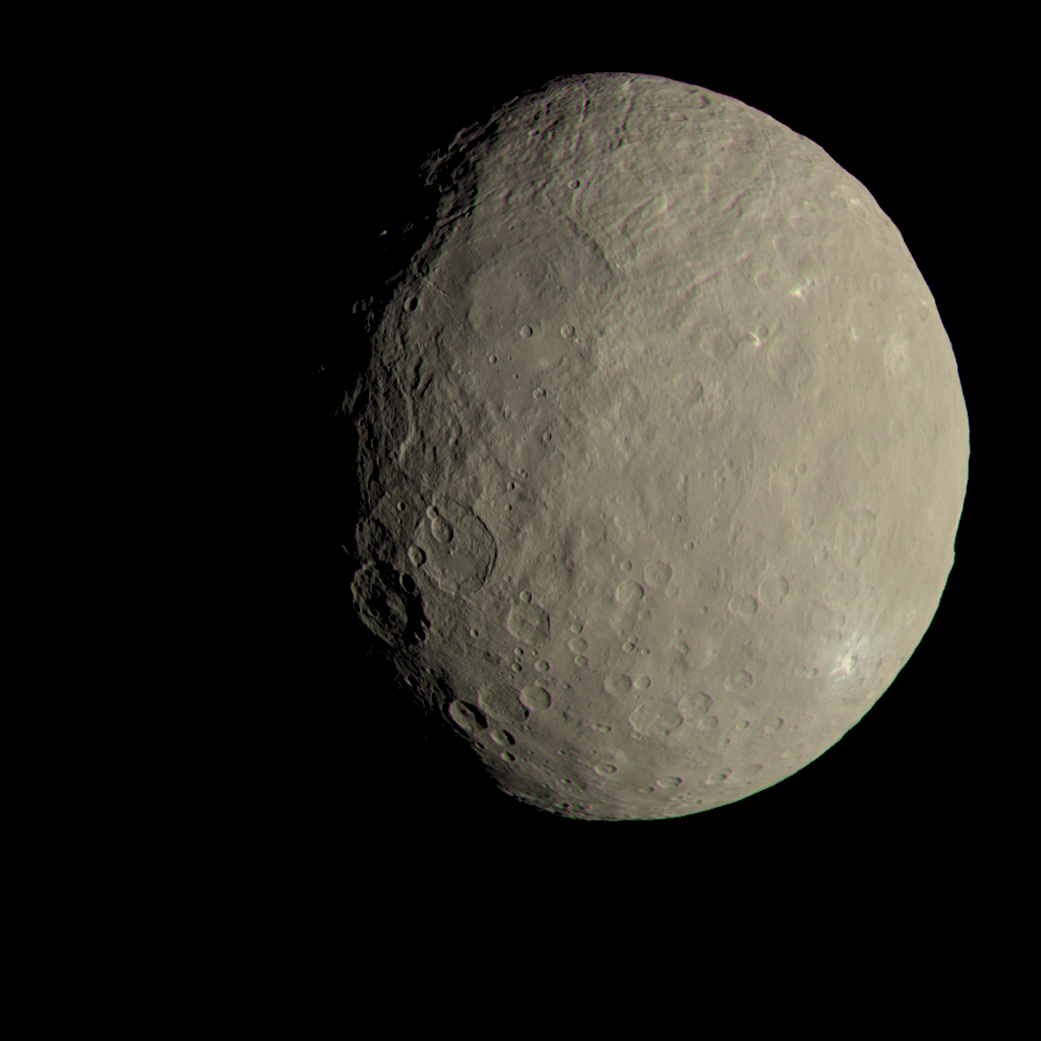 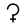 Bild: NASA
Zwergplanet Ceres
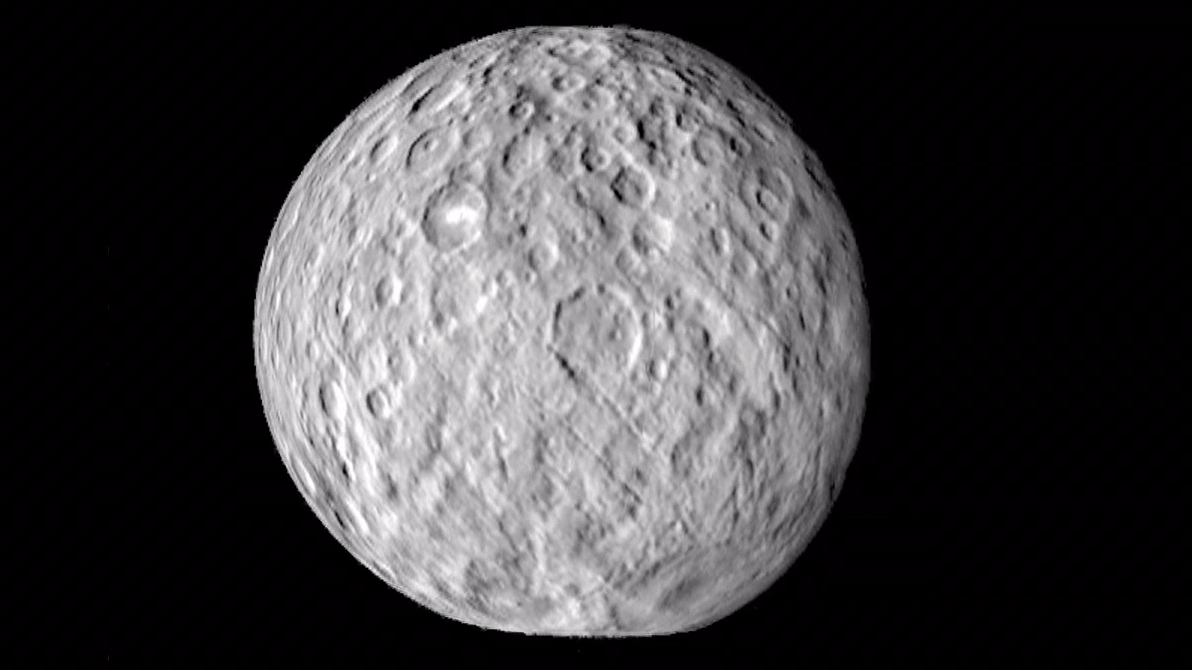 Ceres ist der kleinste bekannte Zwergplanet und das größte Objekt im 
Asteroidengürtel.
Die Raumsonde DAWN (NASA) erkundete 2015 den Zwergplaneten. Dabei wurden dich gesäte Einschlagskrater beobachtet. Auffällig sind einige sehr helle Strukturen auf der Oberfläche.
Ceres verfügt vermutlich über einen Gesteinskern und einem Mantel aus Mineralien und Wassereis. Schätzungen zufolge beträgt die Wassermenge auf Ceres das 5-fache der Süßwasservorräte auf der Erde.
Bild: NASA
Der Jupiter
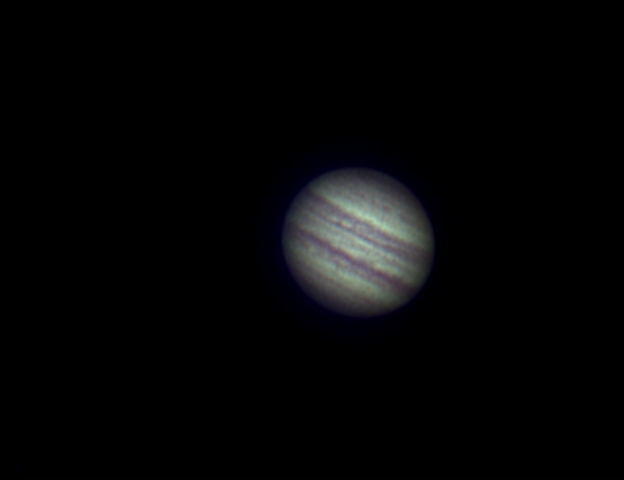 Der Jupiter
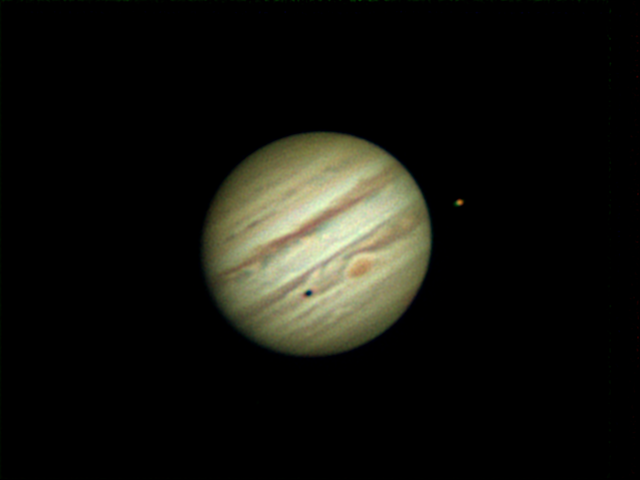 Jupiter ist der 5. Planet des Sonnensystems und ein Gasplanet. Er ist der größte Planet. Seine Masse beträgt das 2,47-fache der Masse der restlichen Planten im Sonnensystem.
Mit einer Rotationsperiode von knapp 10 Stunden, dreht sich Jupiter am schnellsten um seine eigene Achse.
Der Planet besteht zu einem hohen Anteil aus Wasserstoff und Helium, ähnlich wie es bei einer Sonne zu beobachten ist. In größeren Tiefen geht der Wasserstoff, auf Grund des vorherrschenden Drucks, in einen leitfähigen Zustand über. Dieser Zustand wird auch als metallisch (metallischer Wasserstoff) bezeichnet.
Im Inneren von Jupiter wird ein Gestein-Eis-Kern von etwa 20 Erdmassen vermutet.
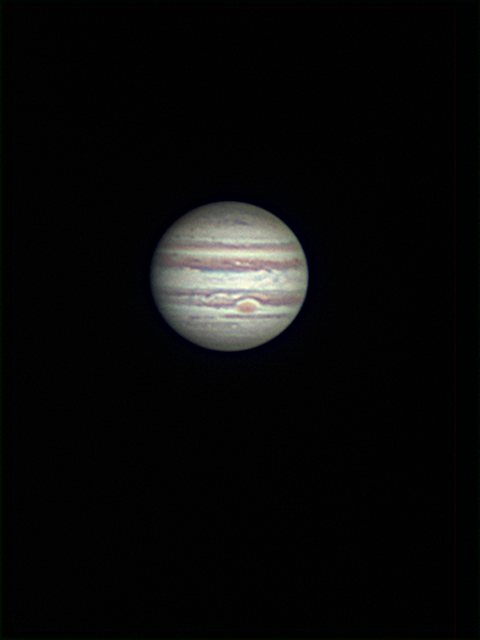 Das Magnetfeld von Jupiter ist 10- bis 20-mal so stark wie das der Erde und ist damit das stärkste aller Planeten.
Jupiter hat große Bedeutung für die Erde und das Leben. Er stabilisiert die Objekte im Asteroidengürtel. Ohne ihn würde, statistisch betrachtet, alle 100.000 Jahre ein Asteroid aus dem Asteroidengürtel auf der Erde einschlagen.
Derzeit sind 79 Monde von Jupiter bekannt. Die 4 größten sind die sogenannten Galileischen Monde.
Das Wetter auf Jupiter
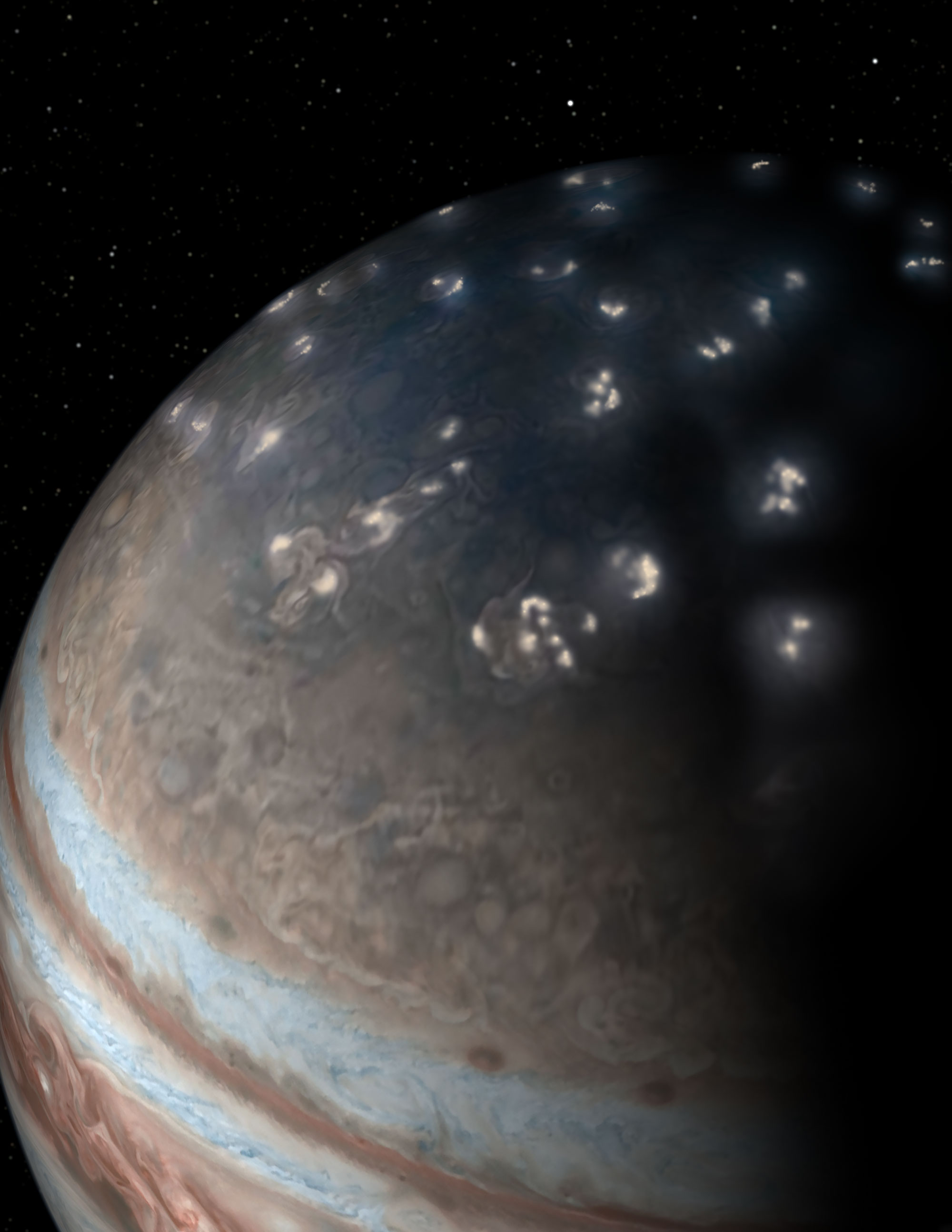 Auf Jupiter sind sehr große äquatoriale Wolkenbänder im Teleskop zu erkennen. Besonders auffällig ist aber der „Große Rote Fleck“ (Great Red Spot). Es handelt sich um den größten Wirbelsturm im Sonnensystem.
Der Wirbelsturm wurde bereits 1664 beschrieben. Seit 1930 beobachtet man, dass der Sturm kleiner und kreisförmiger wird.
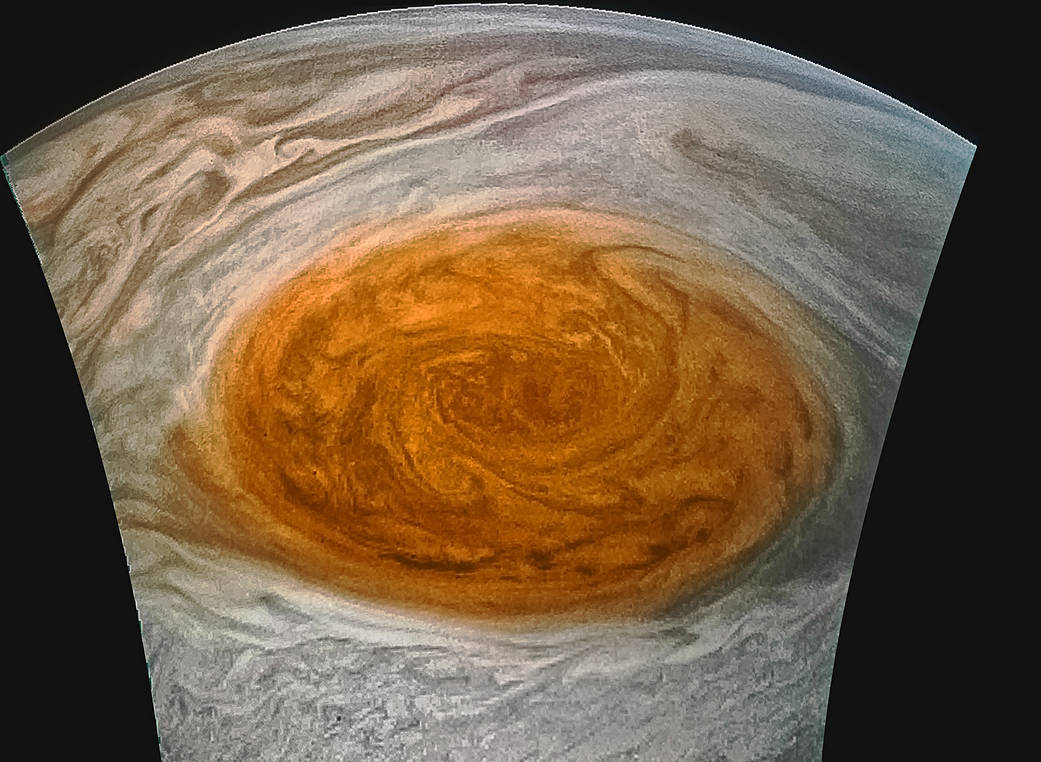 Seit dem Vorbeiflug von Voyager 1 ist bekannt, dass es auf dem Jupiter Gewitter gibt. Anhand von Daten der Raumsonde Juno konnten Gemeinsamkeiten der Gewitter mit irdischen belegt werden.
Bilder: NASA
Die Galileischen Monde
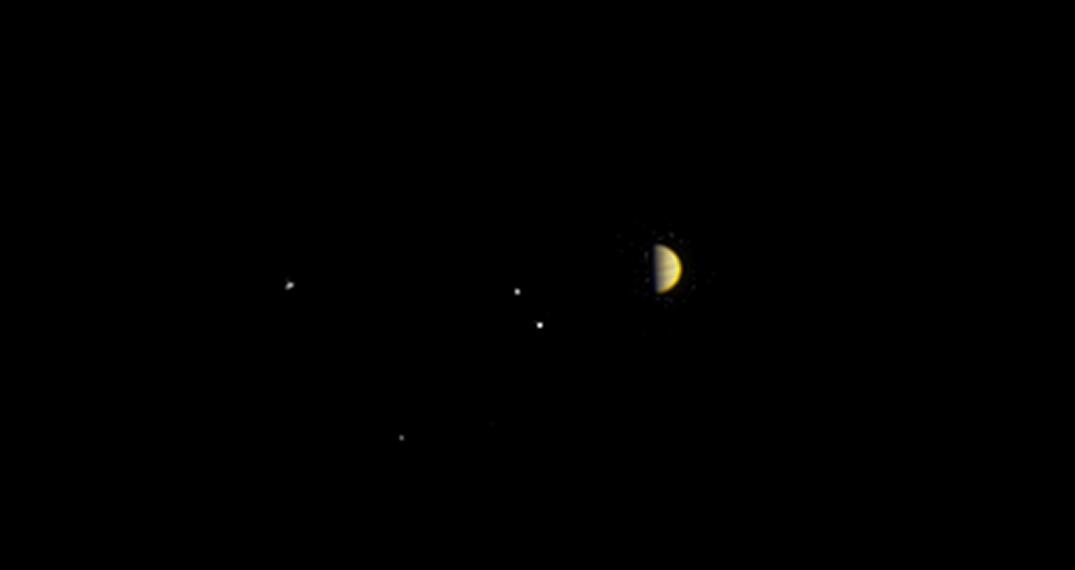 Die 4 größten der 79 Monde des Jupiter sind die Galileischen Monde: Io, Europa, Ganymed, Kallisto.
Sie wurden zuerst von Galileo Galilei beschrieben.
Ganymed
Io
Der innerste der 4 Galileischen Monde ist Io, gefolgt von Europa, Ganymed und Kallisto.
Europa
Kallisto
Aufnahme von Juno während des Anflugs auf Jupiter
Bild: NASA
Die Galileischen Monde
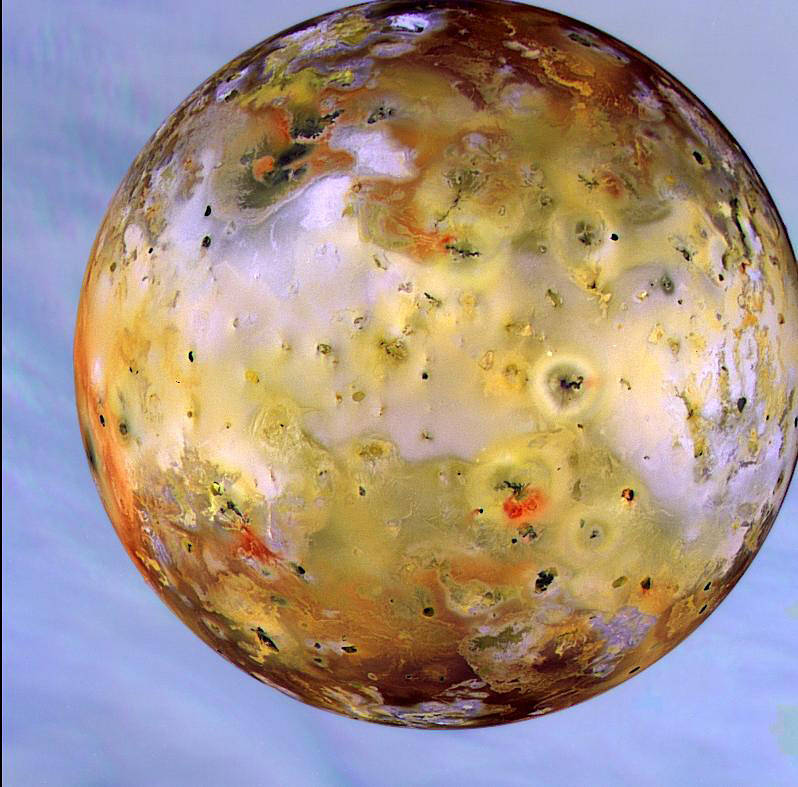 Io ist der Auf Io gibt es aktiven Vulkanismus. Es ist der vulkanisch aktivste Himmelskörper im Sonnensystem. Der Vulkanismus wird durch die Gezeitenkräfte des Jupiters verursacht.
Ganymed
Io
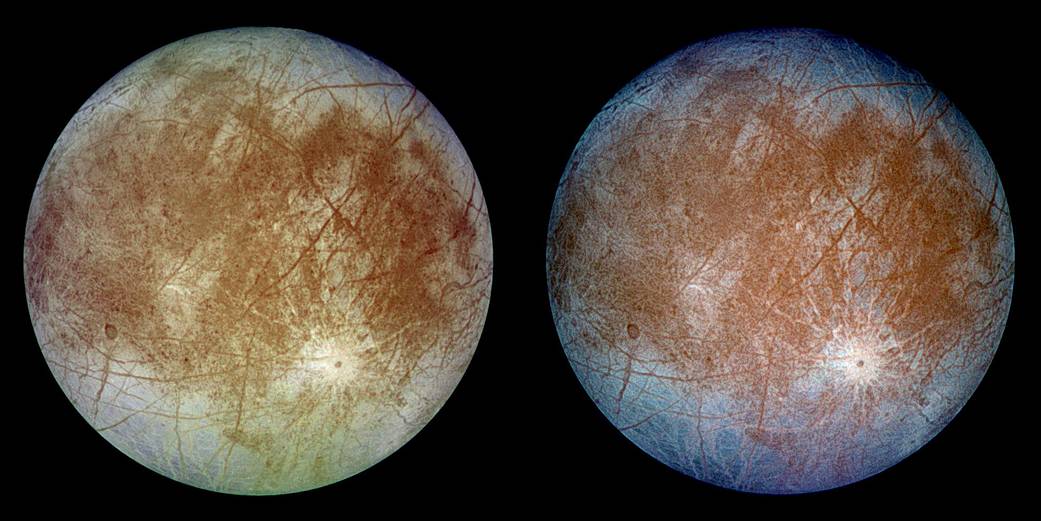 Bei den Eruptionen wird Schwefel freigesetzt. Die Ablagerungen von Schwefel ist der Grund für das bunte Erscheinungsbild von Io.
Europa
Europa ist ein Eismond. Messungen der Galileo-Sonde lassen darauf schließen das sich unter der Oberfläche ein Ozean mit etwa 100 km befindet.
Io
Die zerfurchte Oberfläche ist geprägt von Furchen und Gräben (Linea genannt), die durch Geysire oder Kryovulkanismus entstanden sein könnten.
Europa
Bilder: NASA
[Speaker Notes: Beide Monde weisen eine geologische sehr junge Oberfläche auf, welche ständigen Veränderungen unterworfen ist.

Kryovulkanismus = Eisvulkanismus

Io und Europa waren Geliebte von Zeus. Jupiter ist das römische Pendant zu Zeus.]
Die Galileischen Monde
Ganymed ist ein Eismond und besitzt einen Kern aus Eisen. Er ist der einzige Mond, der ein Magnetfeld aufweist. Wie der Mond, befindet sich Ganymed in einer gebundenen Rotation.
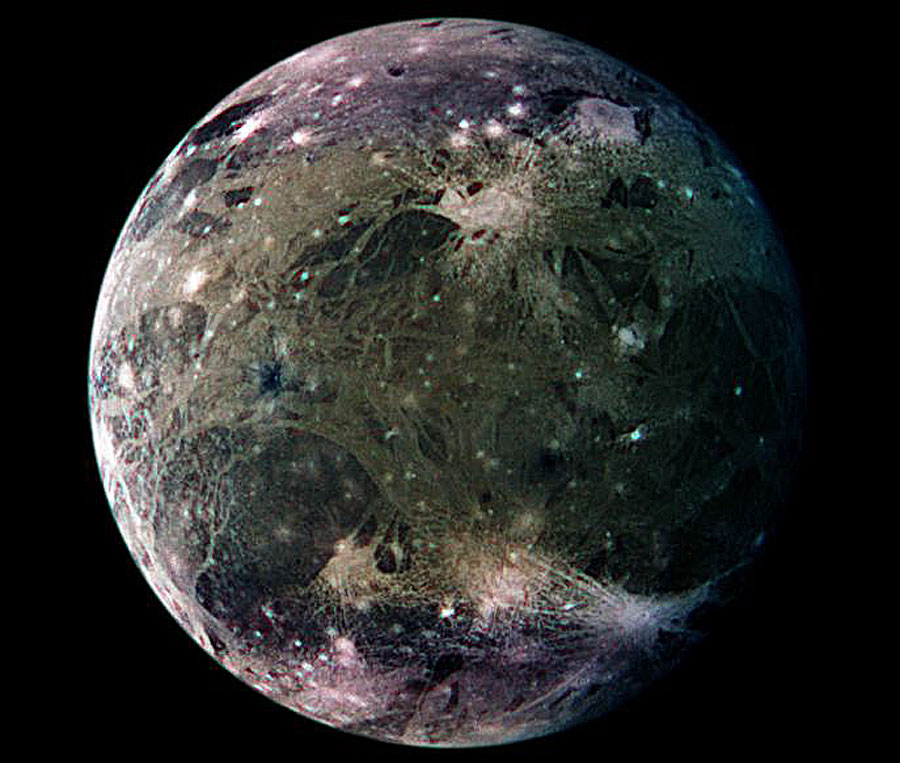 Ganymed
Io
Die Oberfläche ist eine harte Eiskruste, unter der sich ein salzhaltiger Ozean befindet. Es wird vermutet, dass dieser Ozean mehr Wasser enthält als alle Ozeane auf der Erde zusammen.
Europa
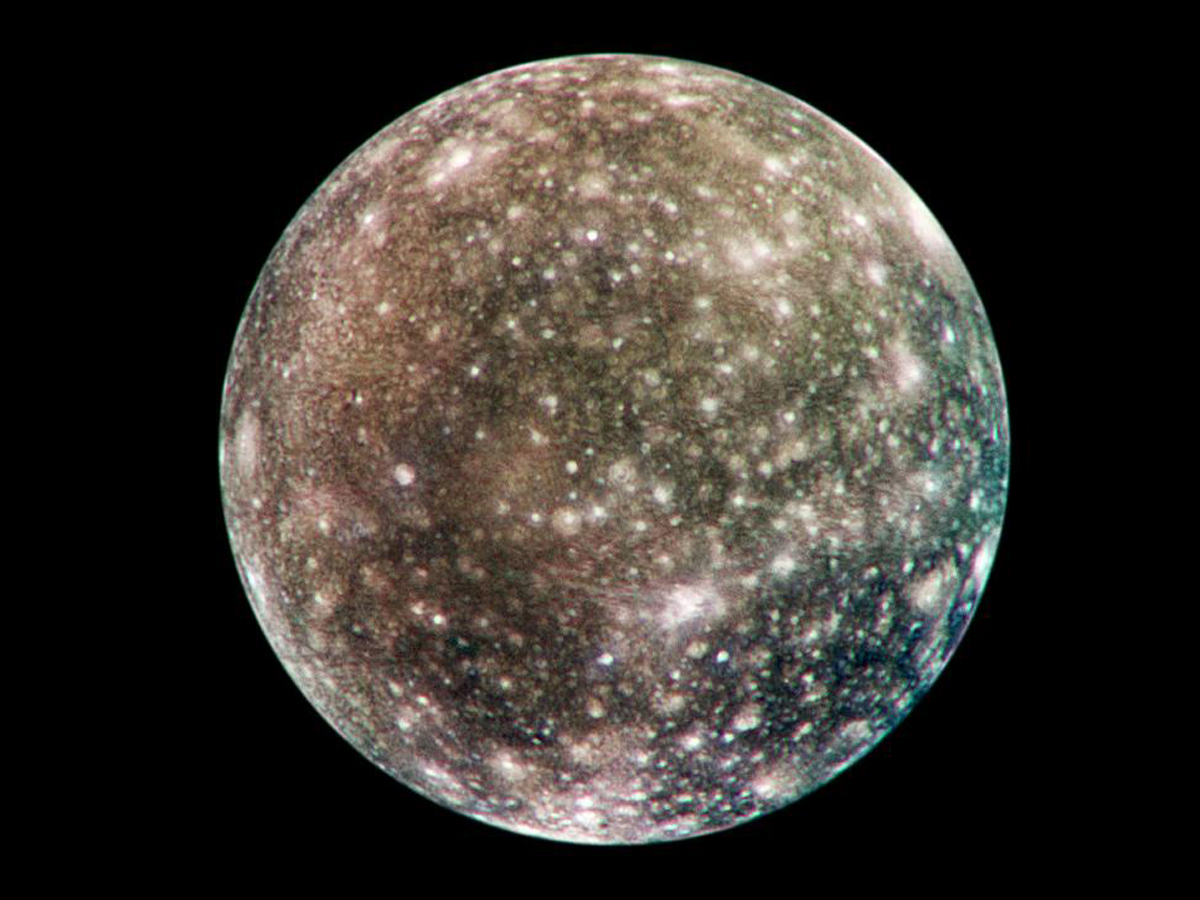 Kallisto weist die zweithöchste Dichte an Einschlagkratern im Sonnensystem auf.
Ganymed
Die Oberfläche besteht hauptsächlich aus Eiswasser mit einem geringen Anteil an Gestein. Die Eisschicht hat eine Dicke von 200 km, darunter findet sich ein Ozean mit einer Tiefe von 10 km.
Die auffälligsten Strukturen auf Kallisto sind zwei riesige Einschlagsbecken: Valhalla und Asgard.
Kallisto
Bilder: NASA
Erforschung des Jupiter
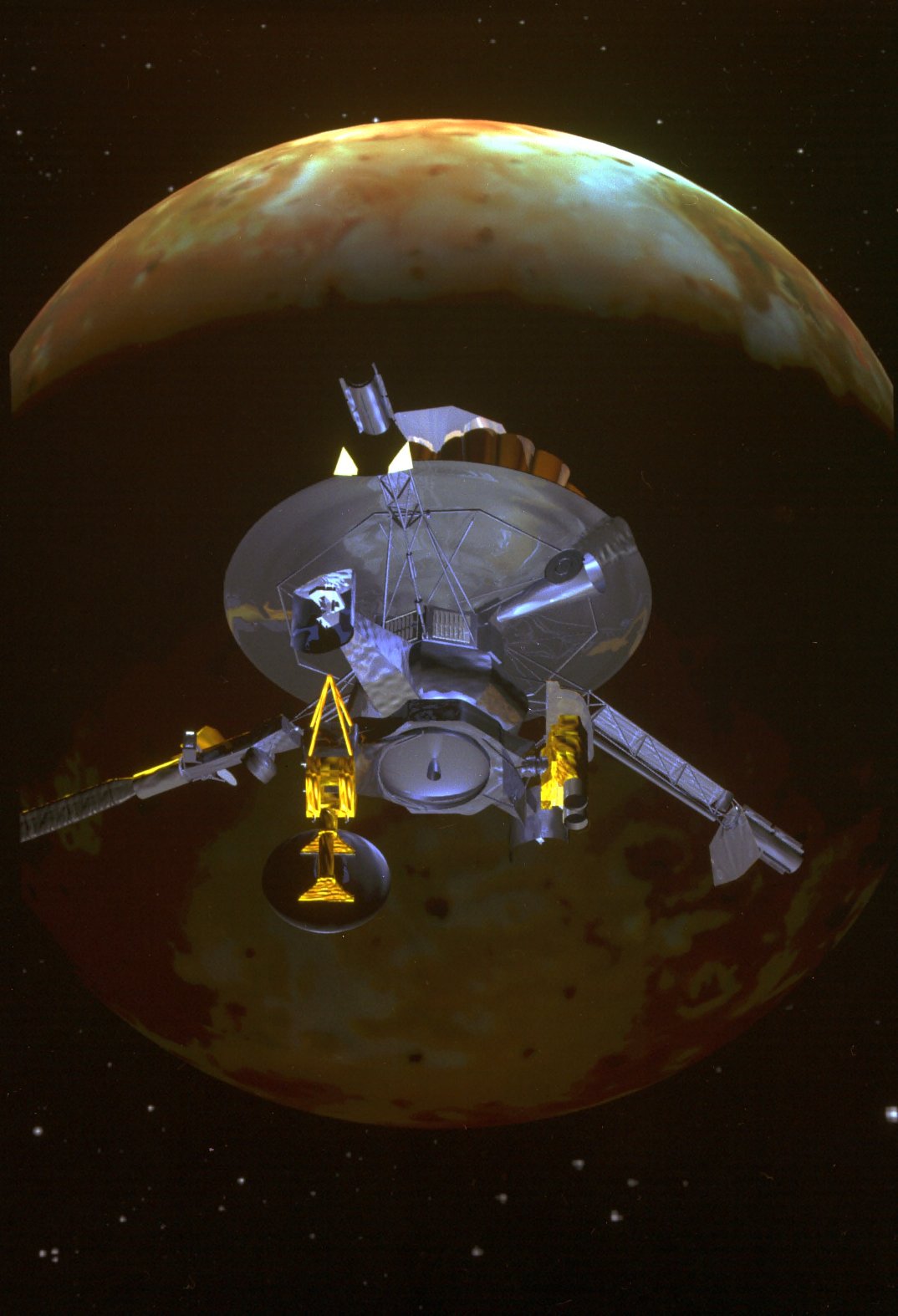 Galileo
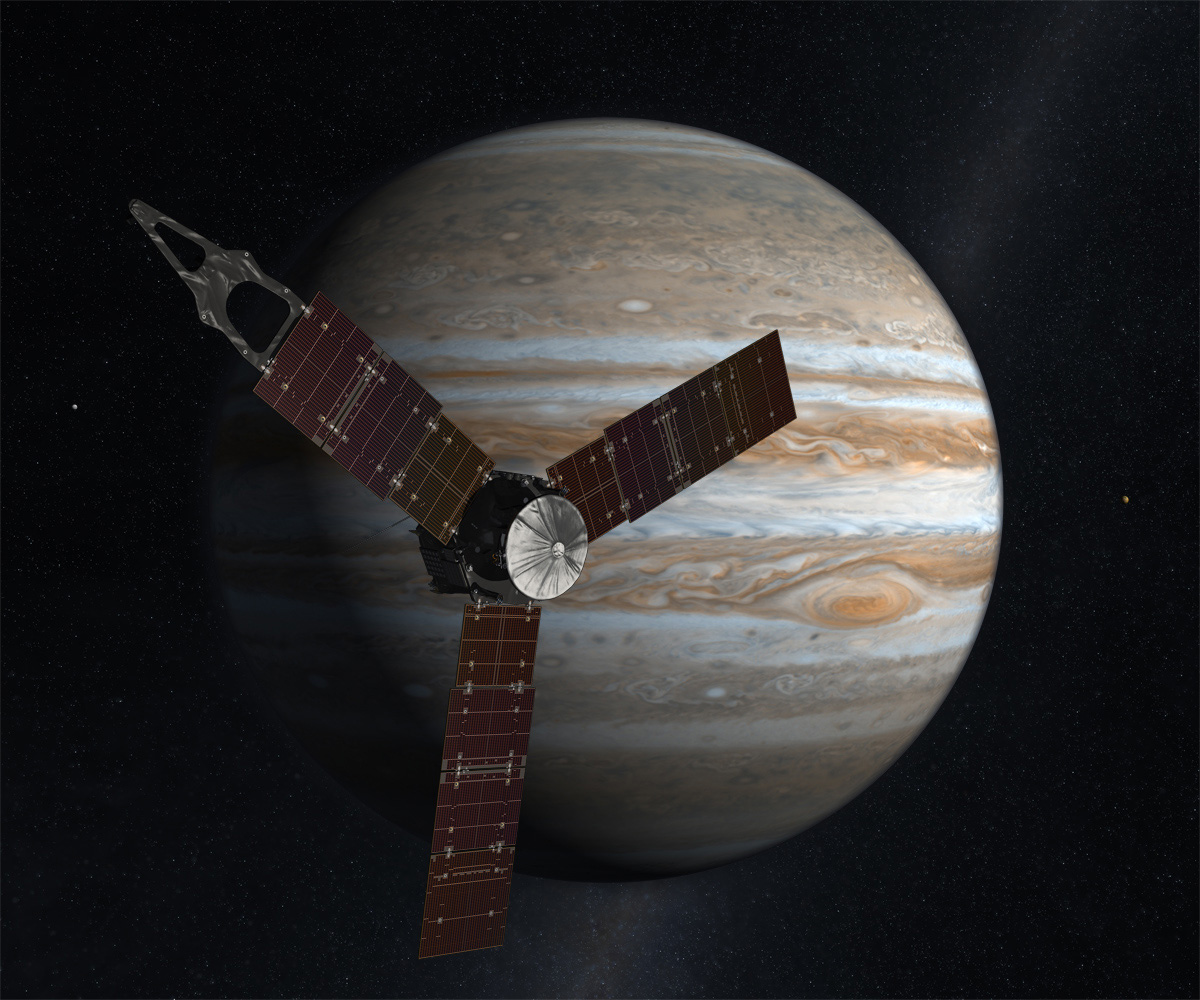 Juno
Bilder: NASA
[Speaker Notes: Galileo: Die erste Raumsonde, die Jupiter umkreiste, war die NASA-Sonde Galileo, die am 7. Dezember 1995 nach etwas mehr als sechs Jahren Flugzeit in einen Orbit um den Planeten einschwenkte. Bereits auf dem Weg zum Jupiter konnte Galileo 1994 beobachten, wie der Komet Shoemaker-Levy 9 auf dem von der Sonde noch 238 Mio. Kilometer entfernten Jupiter einschlug und Explosionen von der Größe der Erde in der Atmosphäre des Planeten auslöste. Trotz der Distanz konnte Galileo Bilder von den direkten Einschlägen aufnehmen, die auf der erdabgewandten Seite stattfanden. 
Galileo umkreiste Jupiter über sieben Jahre lang und führte mehrfach Vorbeiflüge an den Galileischen Monden aus. 
Galileo Probe: Neben dem Orbiter umfasste die Mission von Galileo auch das Aussetzen einer Eintrittskapsel, die in Jupiters Atmosphäre eindringen und verschiedene Daten über Temperatur, Druck, Windgeschwindigkeit und chemische Zusammensetzung liefern sollte. In 82 Mio. Kilometern Entfernung zum Jupiter trennte sich im Juli 1995 die Kapsel von der Muttersonde. Am 7. Dezember 1995 tauchte die Kapsel mit einer Geschwindigkeit von 170.000 km/h in einem Winkel von ca. 9° in die Atmosphäre des Jupiters ein, wurde mit Hilfe eines Hitzeschildes abgebremst und entfaltete einige Minuten später einen Fallschirm. Anschließend lieferte die Kapsel 57,6 Minuten lang Daten, während sie sich am Fallschirm hängend etwa 160 km tief in die Atmosphäre fortbewegte, bevor sie vom Außendruck zerstört wurde. In den letzten Sekunden registrierte die Sonde einen Druck von 22 bar und eine Temperatur von +152 °C. 
Juno: Am 5. August 2011 startete die NASA-Sonde Juno zum Jupiter. Sie ist am 4. Juli 2016 in einen polaren Orbit um Jupiter eingeschwenkt, der sie bis 5000 Kilometer an die Wolkenobergrenze führt, bei einer Umlaufzeit von elf Tagen pro Orbit. Die Primärmission der Sonde soll etwa ein Jahr lang dauern und 33 solcher Orbits beinhalten. Juno soll der Erforschung des Magnetfelds sowie der Atmosphäre dienen, die Galileischen Monde wird die Sonde höchstens aus einer größeren Entfernung beobachten können. Eine Besonderheit der Sonde ist ihre Energieversorgung: Als erste Mission zu einem der äußeren Planeten wird sie vollständig durch Solarenergie betrieben werden. Die Sonde hat während des Vorbeiflugs 2016/17 hochauflösende Aufnahmen angefertigt]
Bildergalerie Sternwarte Stuttgart
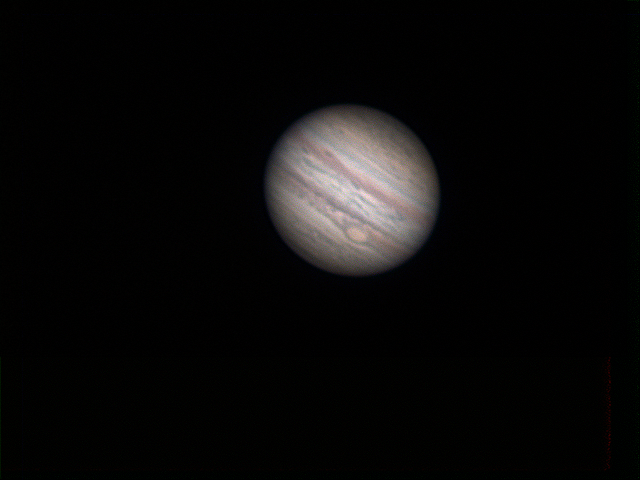 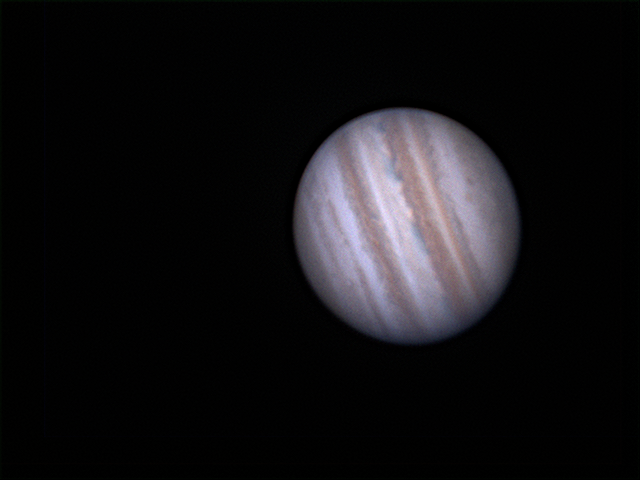 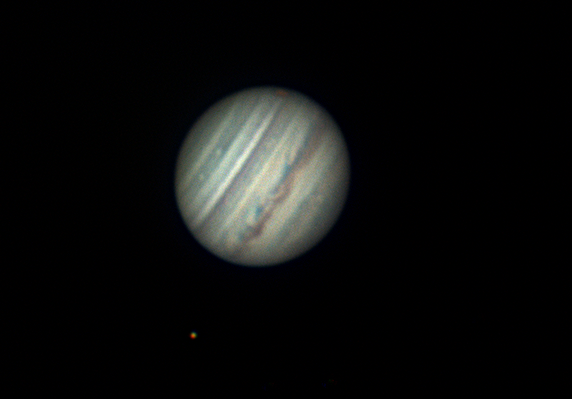 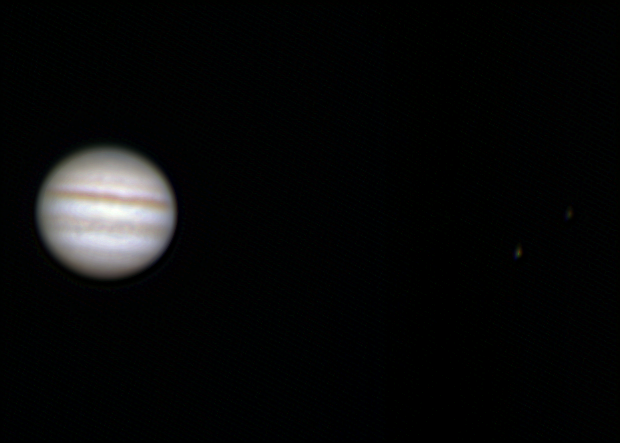 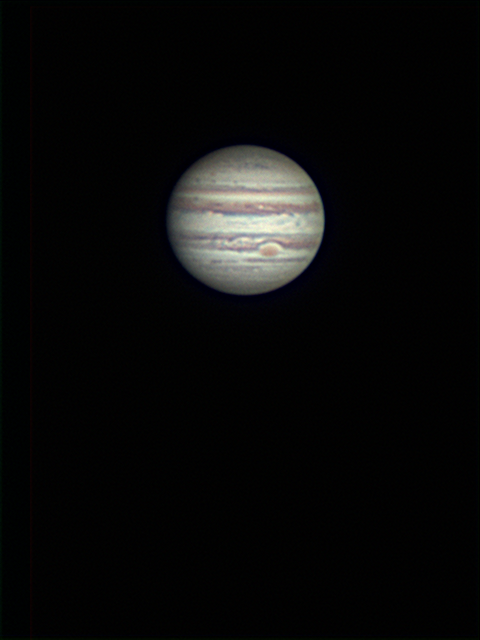 Der Saturn
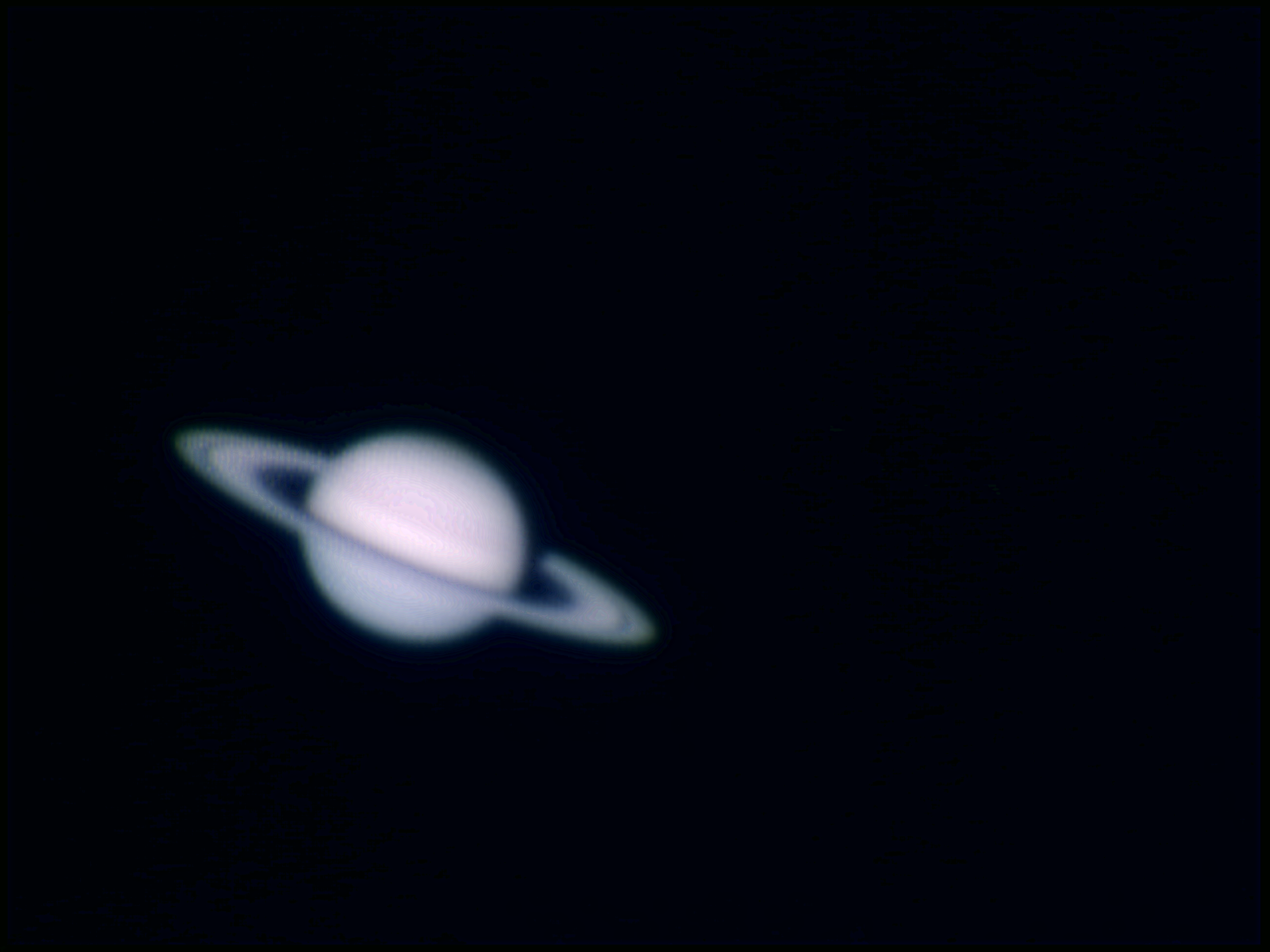 Der Saturn
Der Saturn ist der zweitgrößte Planet. Im Teleskop besonders auffällig ist sein Ringstruktur.
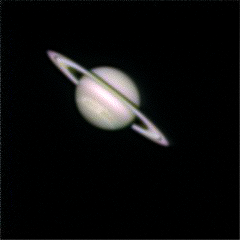 Die größten Ringe werden nach der Reihenfolge ihrer Entdeckung von innen nach außen als D-, C-, B-, A-, F- und G-Ringe bezeichnet. Es gibt mehr als 100.000 Einzelringe.
Bereits Galileo Galilei bemerkte die Ringe, deutete sie aber falsch. Erst Huygens beschrieb sie 45 Jahre später als Ringsystem. Cassini vermutete als erster, das die Ringe aus kleinen Partikeln bestehen und entdeckte die Cassinische Teilung.
Der Saturn ist wie Jupiter ein Gasriese. Seine Hauptbestandteile sind Wasserstoff und Helium. Der Wasserstoff wird auf Grund des Drucks in größeren Tiefen wie bei Jupiter zu metallischem Wasserstoff. Der Kern ist ein Eis-Silikat-Kern mit etwa 16 Erdmassen.
Bemerkenswert ist die Dichte des Saturn. Würde man ein Badewanne in der richtigen Größe bauen und diese mit Wasser füllen, so würde Saturn darauf schwimmen. Seine Dichte ist geringer als die von Wasser.
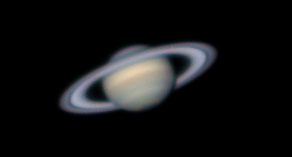 Das Magnetfeld des Saturn ist etwas schwächer als das der Erde.
Saturn verfügt über 62 bekannte Monde, der größte der Monde ist Titan.
[Speaker Notes: Galileo Galilei bemerkt 1610 die Ringe des Saturns.
Christiaan Huygens (Niederländer; * 14.4.1629/ † 8.7.1695): Huygens entdeckte mit seinem selbstgebauten Teleskop 1655 erstmals den Saturnmond Titan. Er fand auch heraus, dass diese Ringe keine Verbindung zum Planeten hatten und ihr geheimnisvolles Verschwinden alle 14 Jahre dadurch zustande kam, dass man sie dann genau von der Seite sah, sie aber zu dünn waren, um von der Erde aus noch wahrgenommen werden zu können.
Giovanni Domenico Cassini (Italiener; * 8.7.1625/ † 14.9.1712):]
Der Monde des Saturn
Der Mond Mimas ist verantwortlich für die Cassinische Teilung.
Das Wetter auf Saturn
Bildergalerie Sternwarte Stuttgart
Der Uranus
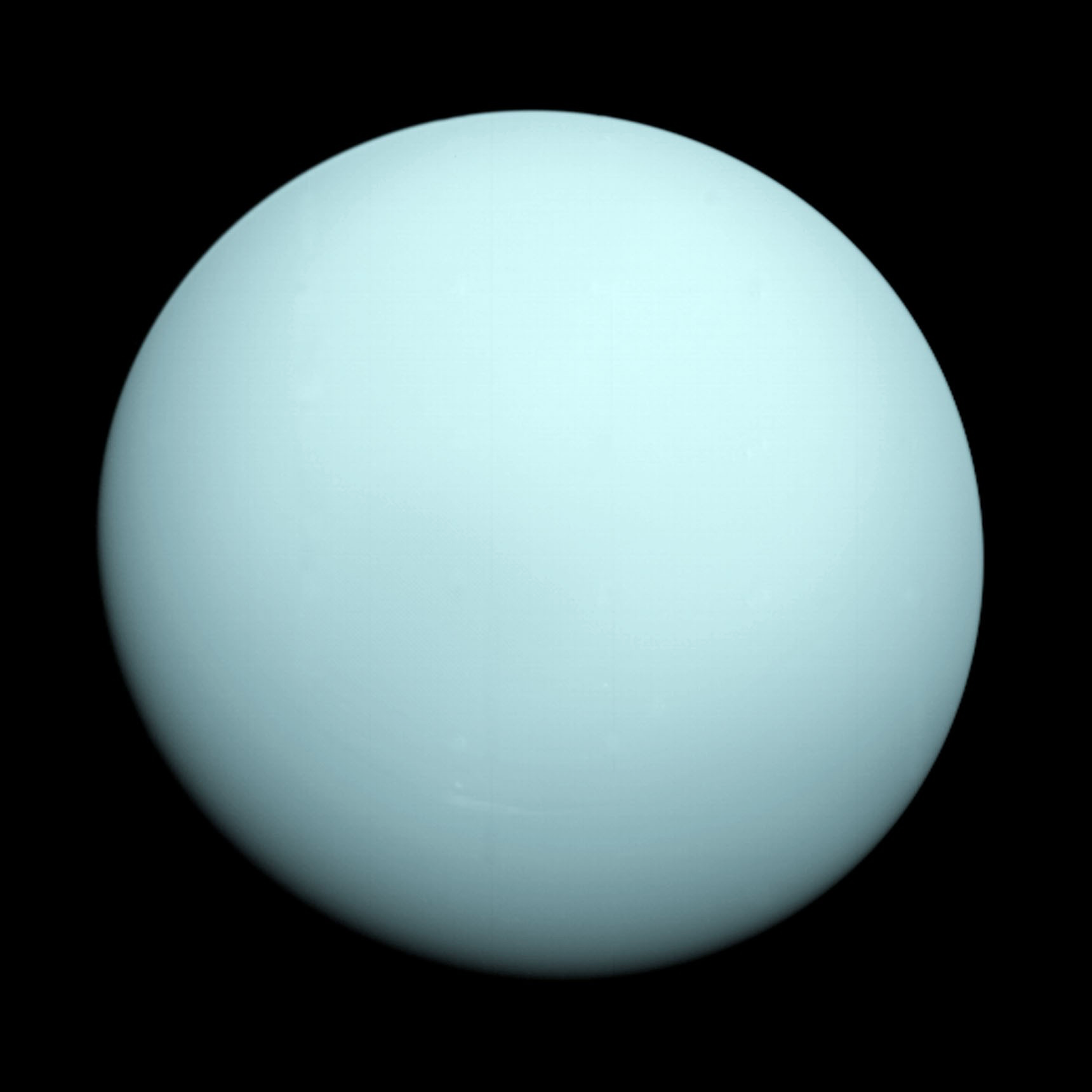 Bild aufgenommen von Voyager 2 am 1.1.1986
Bild: NASA
Der Uranus
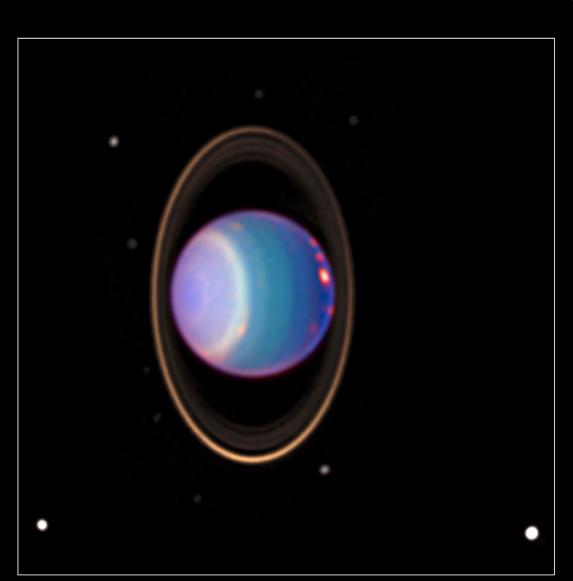 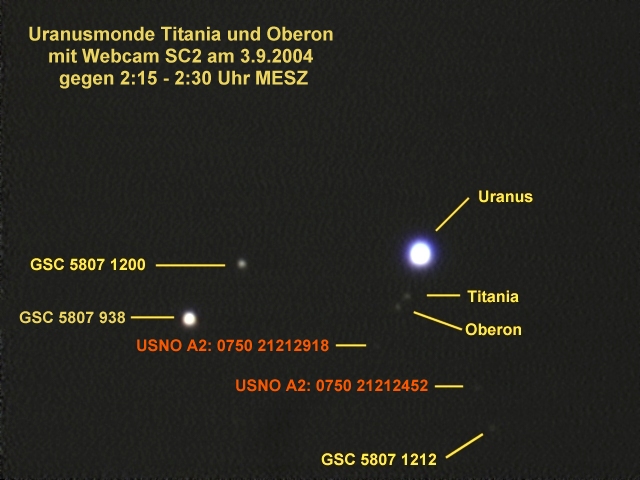 Bildergalerie Sternwarte Stuttgart
Der Neptun
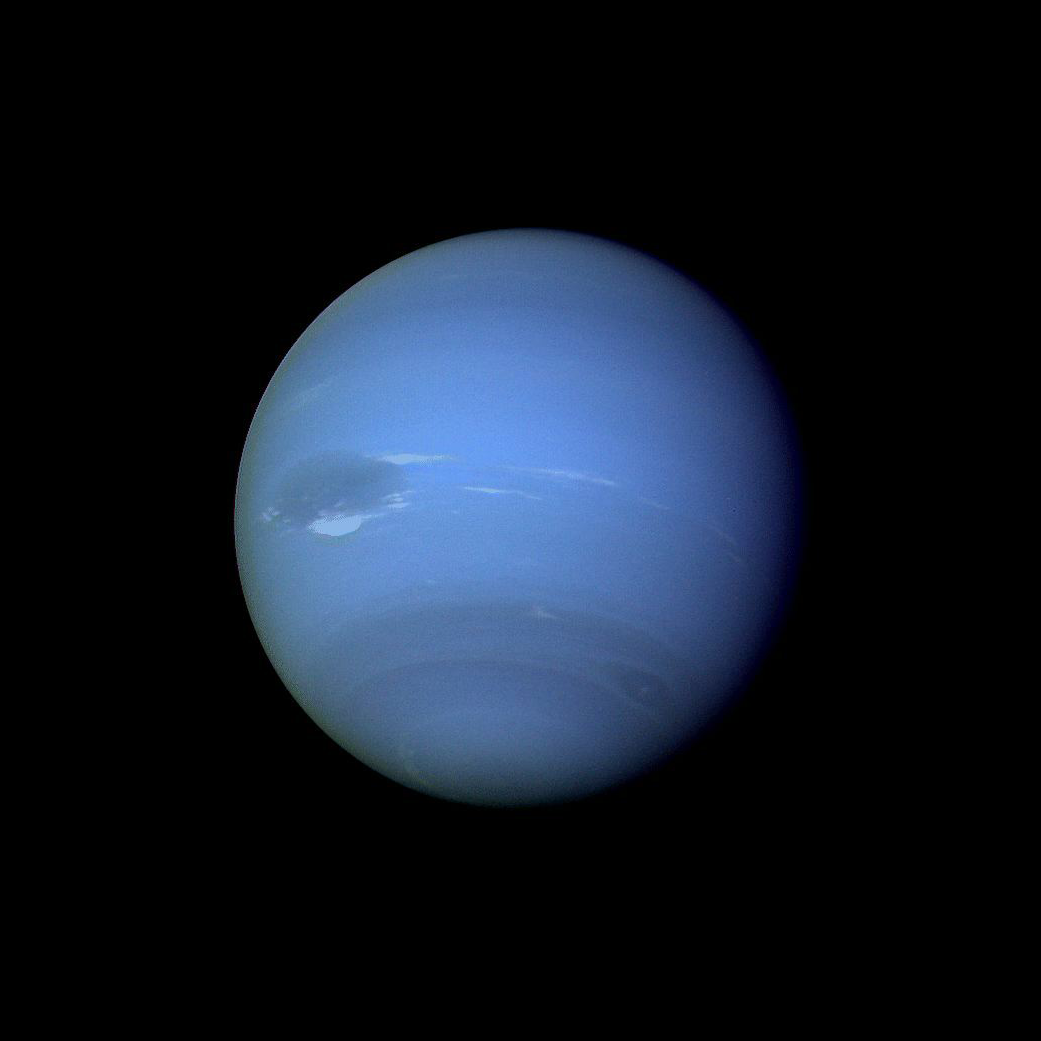 Bild aufgenommen von Voyager 2
Bild: NASA
Bildergalerie Sternwarte Stuttgart
Zwergplanet Pluto
Bild: NASA
Der Kuipergürtel
Kometen